Describing me and others
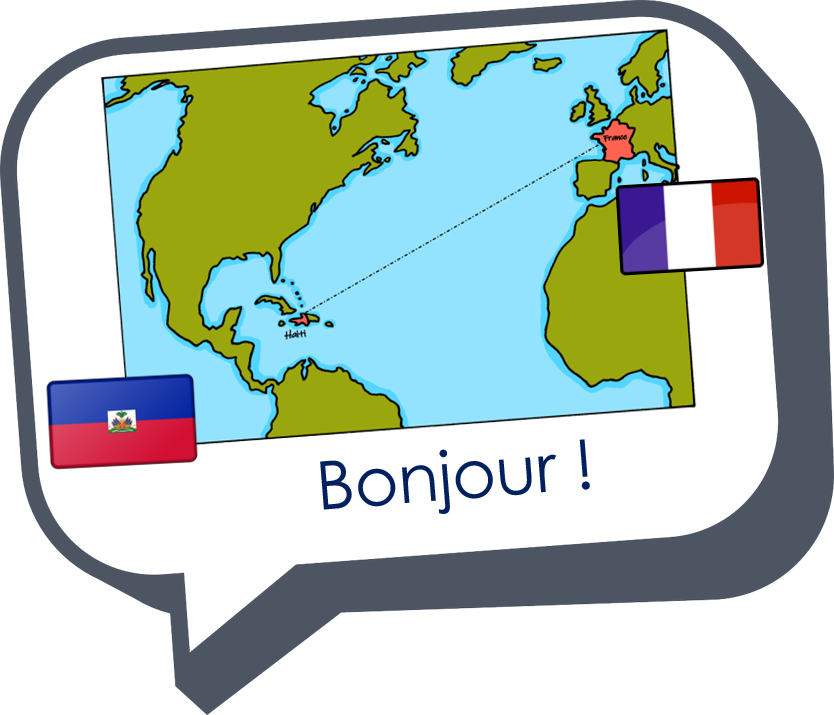 Answering the register
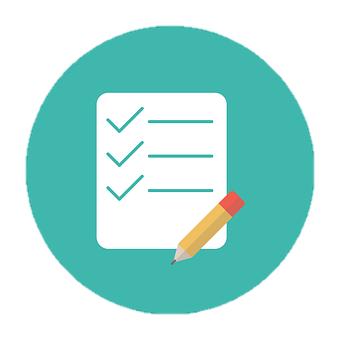 rouge
Follow ups 1-5
[Speaker Notes: Artwork by Steve Clarke. Pronoun pictures from NCELP (www.ncelp.org). All additional pictures selected from Pixabay and are available under a Creative Commons license, no attribution required.

Frequency of new words:
Phonics:  SFC (Silent final consonant) source word: petit [138] 
Vocabulary: Salut ! [2205] présent [216] absent [2016] je [22] il [13] elle [38] être [5] suis, est
Londsale, D., & Le Bras, Y.  (2009). A Frequency Dictionary of French: Core vocabulary for learners London: Routledge.

The frequency rankings for words that occur in this PowerPoint which have been previously introduced in these resources are given in the SOW and in the resources that first introduced and formally re-visited those words. 
For any other words that occur incidentally in this PowerPoint, frequency rankings will be provided in the notes field wherever possible.]
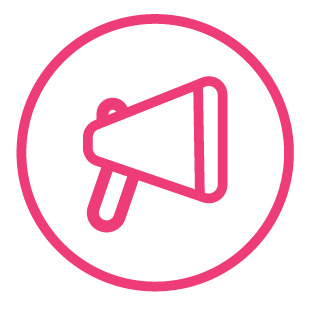 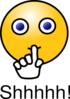 Follow up 1: Prononce les mots.
Silent final consonant
parler
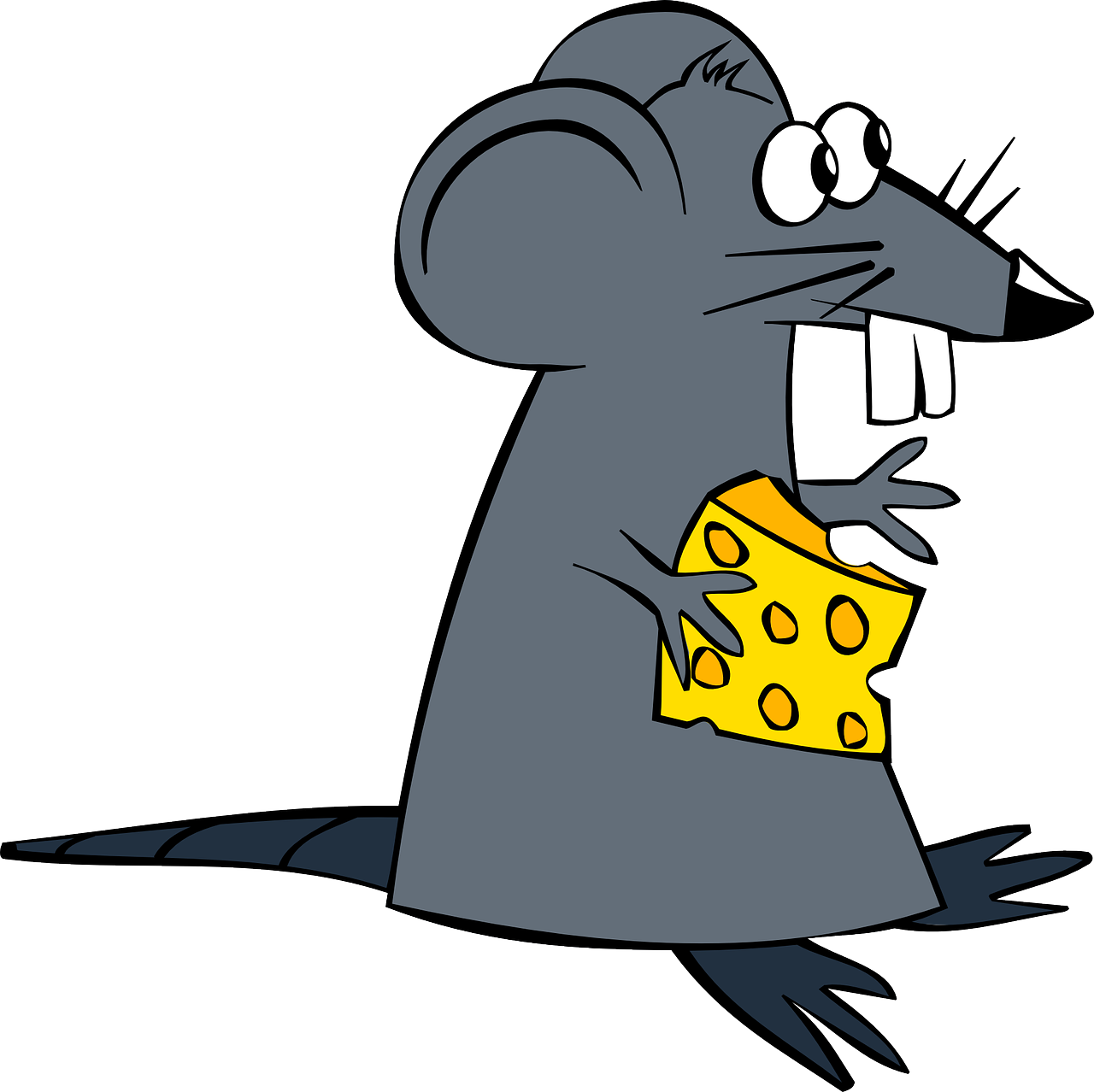 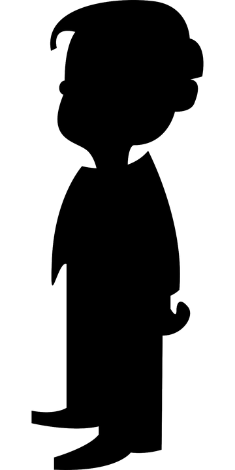 petit
rat
lit
Salut
60
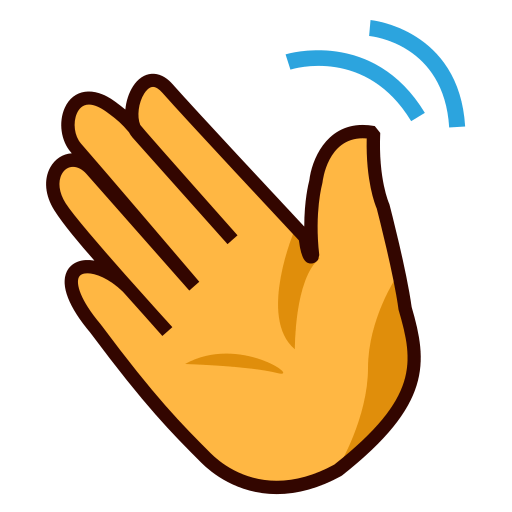 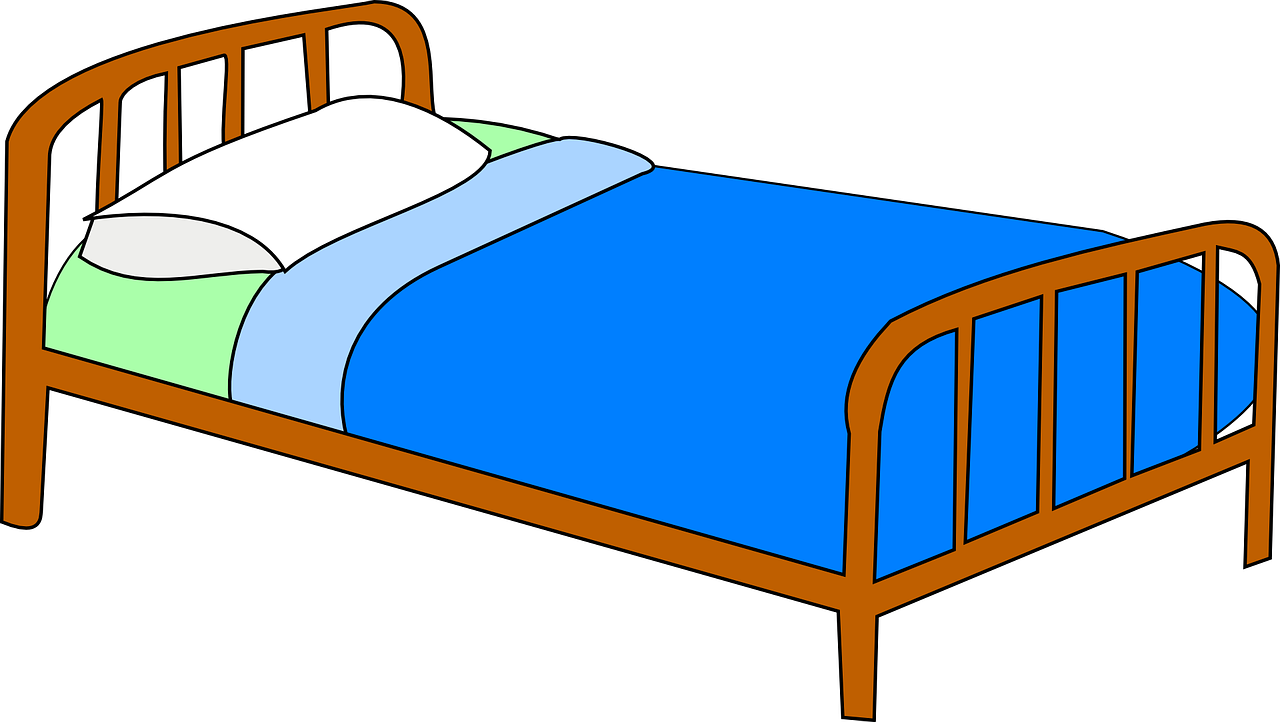 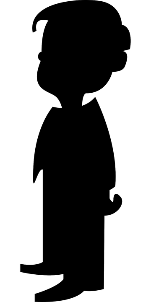 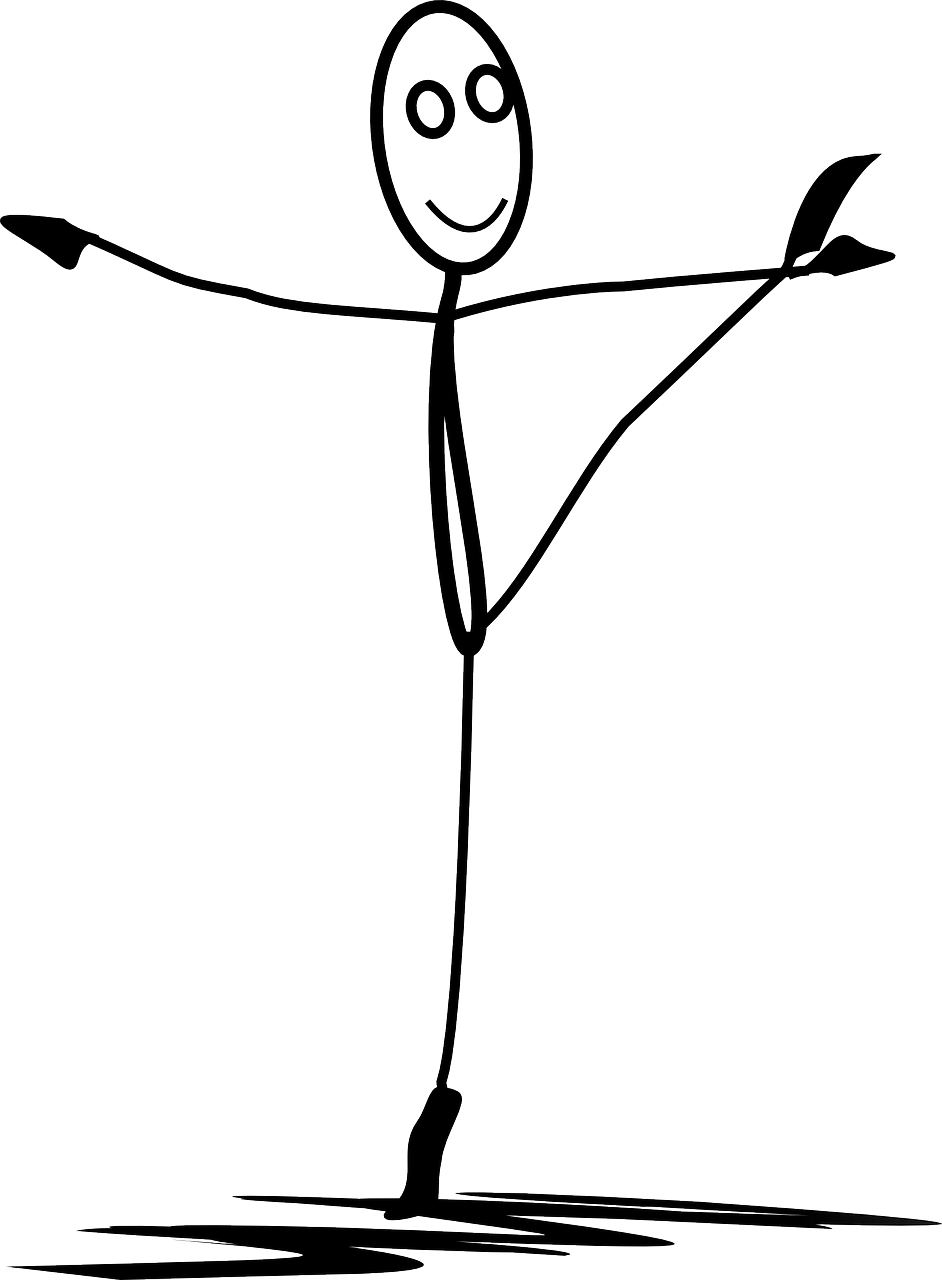 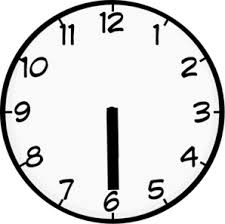 word
tôt
ballet
S
mot
chat
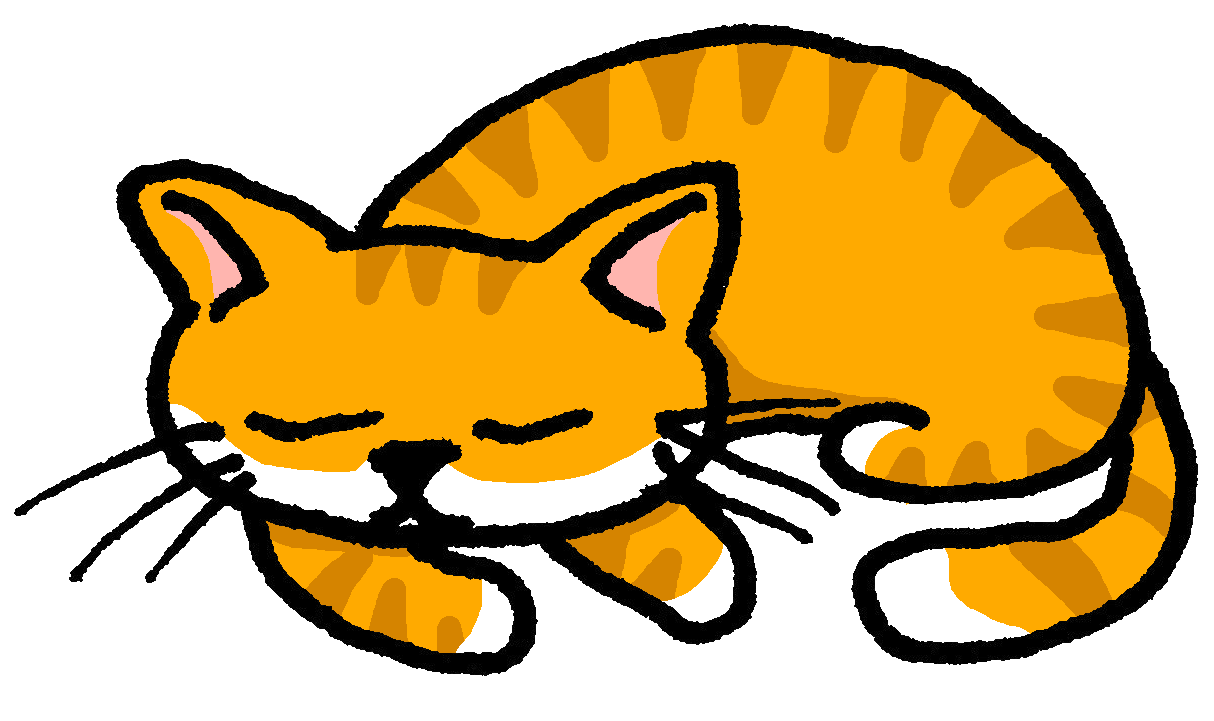 05:30!!!
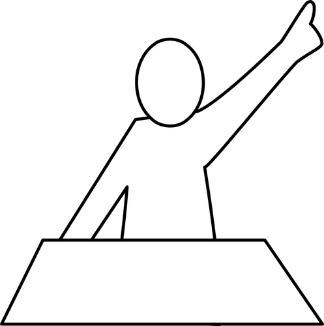 ?
pot
plat
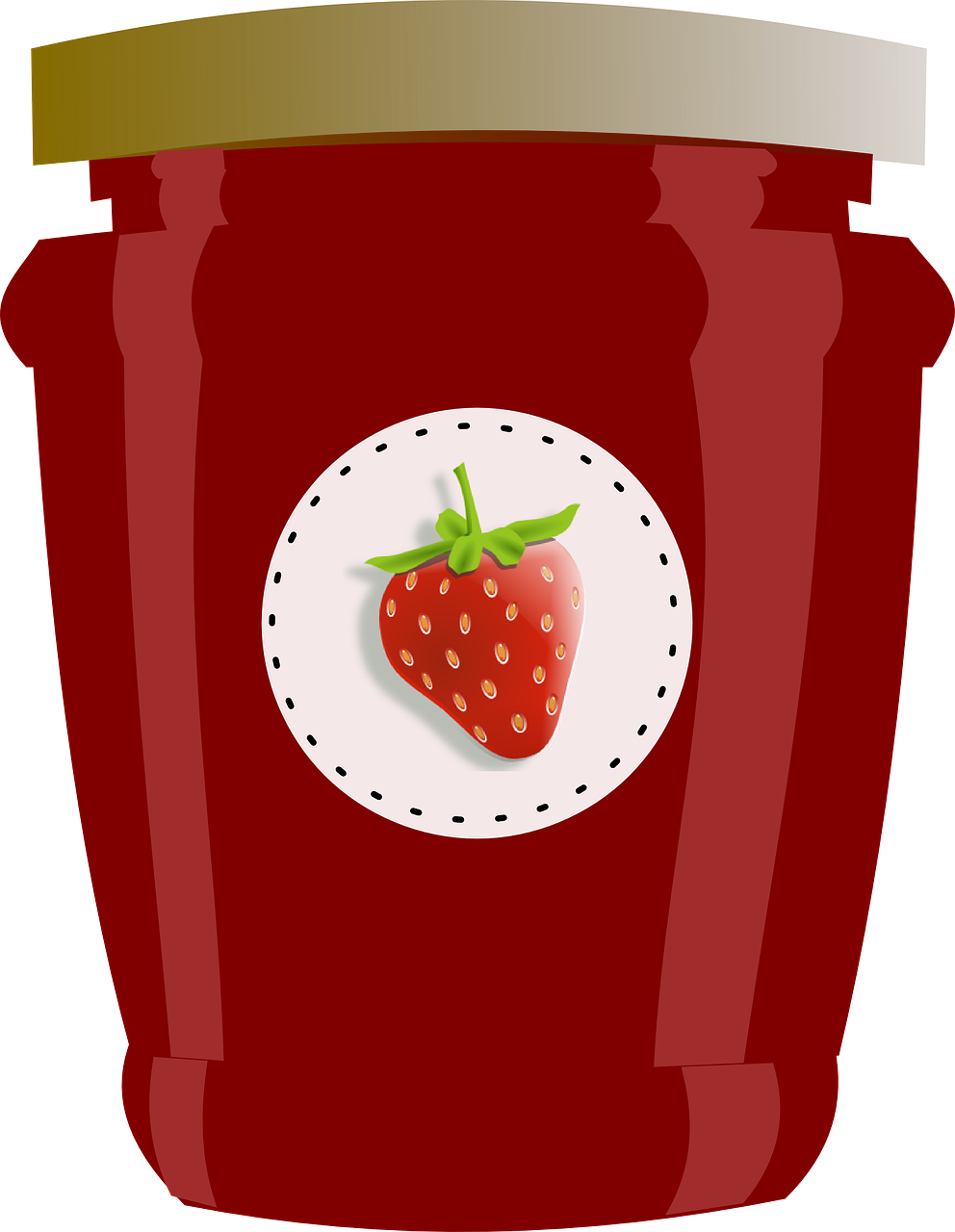 présent
absent
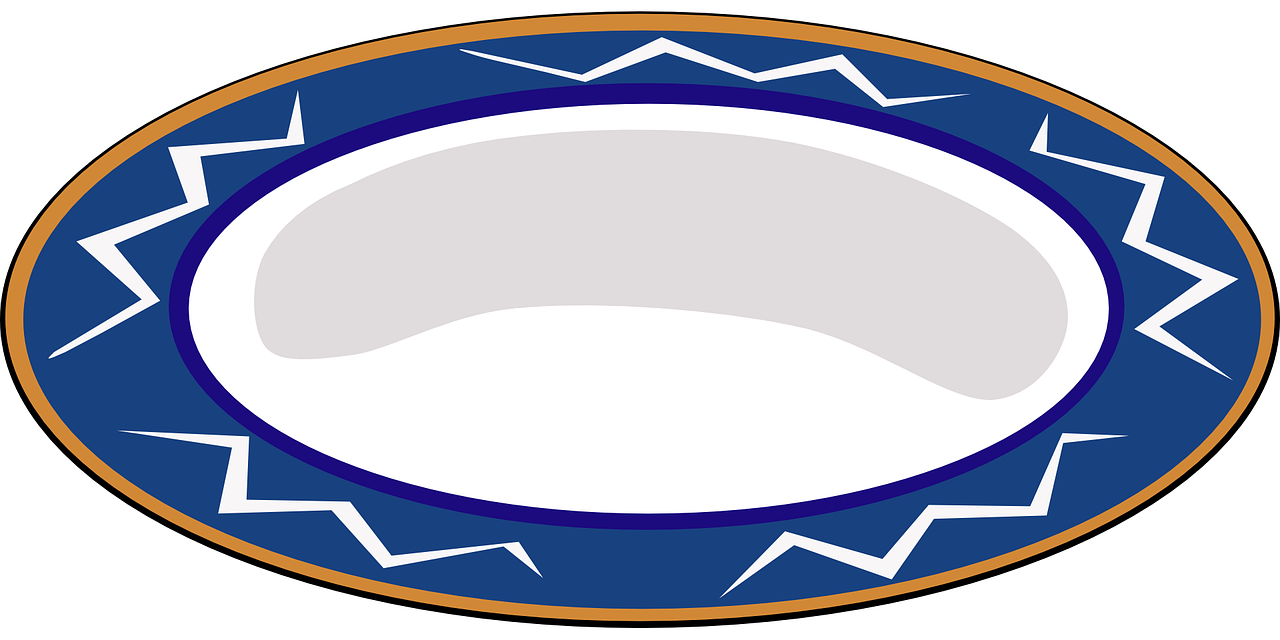 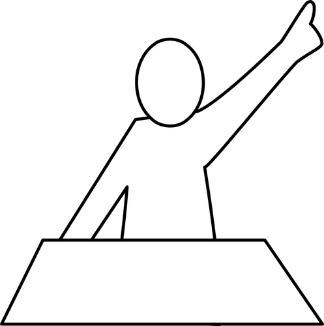 0
DÉBUT
[Speaker Notes: Timing: 5 minutes 

Aim: to practise applying knowledge of SFC (Silent Final Consonant) to known and unknown words ending in –t, and containing other known SSC (i.e. the vowels).

Procedure:1. Start the timer. Pupil A tries to read aloud all of the words without pronouncing the –t on the end, within the 60 seconds allowed.  
2. Pupil B listens. If Pupil A says a –t by mistake, Pupil B can direct him/her to start again from the beginning.3. They swap roles and repeat the task.]
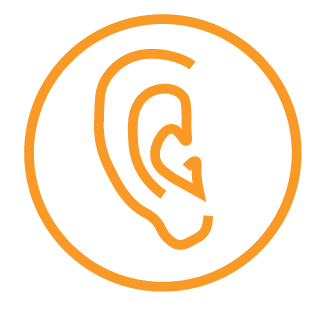 Écoute.
Follow up 2:
Bonjour !
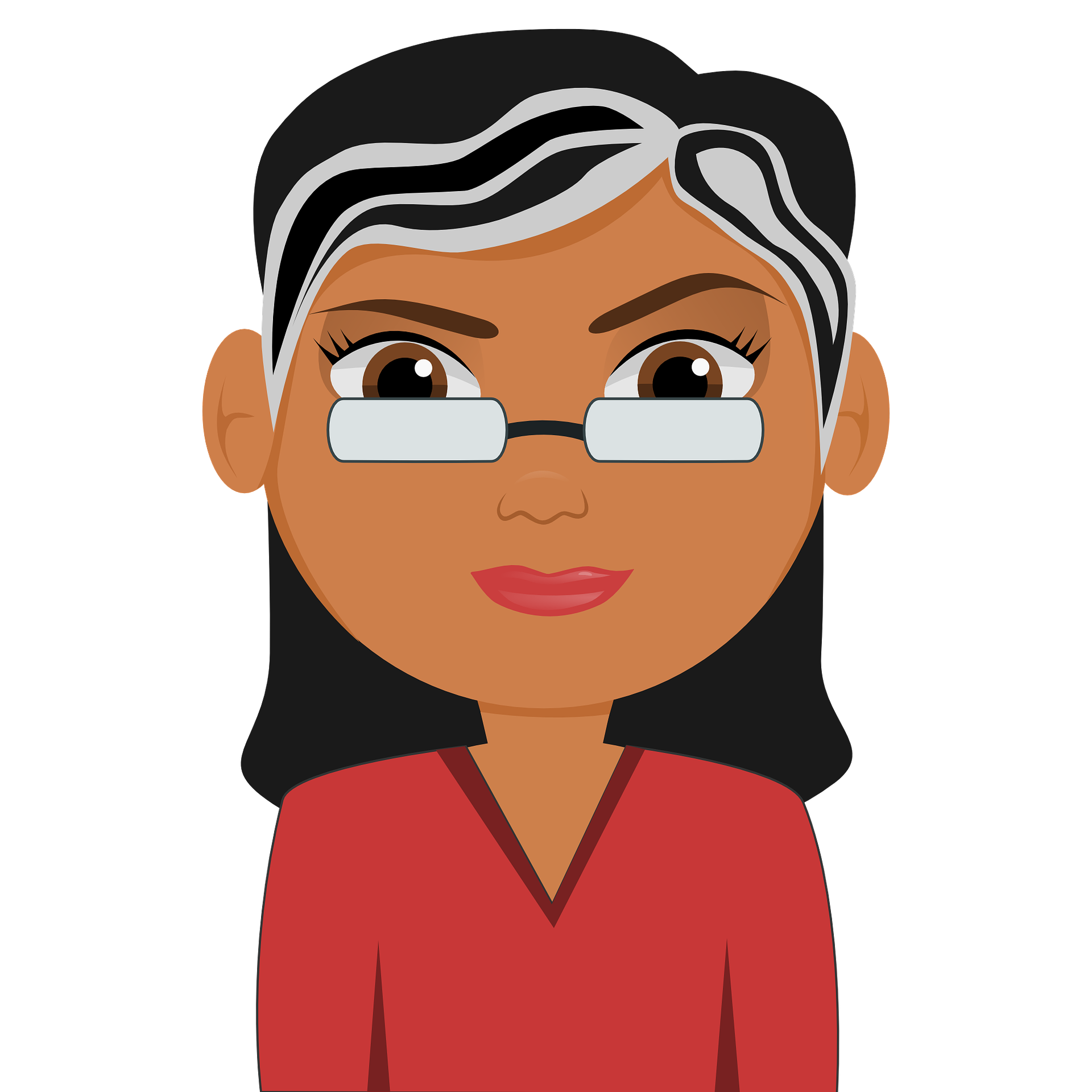 Salut !
écouter
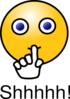 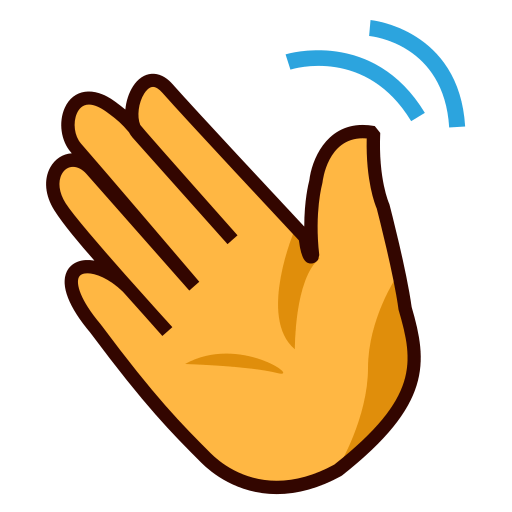 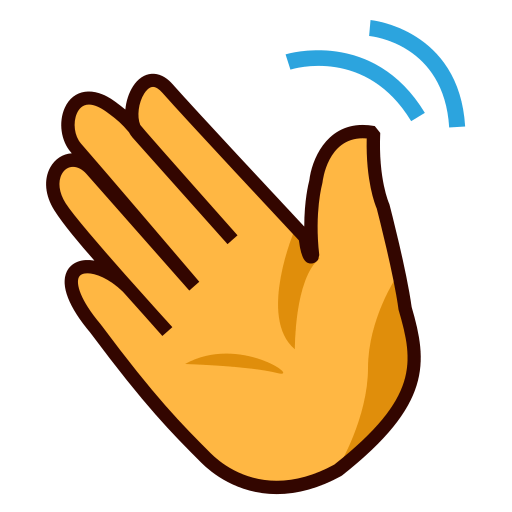 Bonjour ! (Hello!) is more formal than Salut ! (Hi!). You would say ‘Salut !’ to a friend and ‘Bonjour !’ to your teacher.
[Speaker Notes: Timing: 5 minutes (9 slides)
Aim: to reintroduce the word ‘Salut’, which has a silent final consonant, and revisit the greeting ‘Bonjour’.
Procedure:
Click to bring up the teacher saying ‘Bonjour’. Accompany this with a circular gesture with left palm facing the class, if desired.
Click to bring up the teacher saying ‘Salut’.  Accompany this with a circular gesture with right palm facing the class, if using gestures.
Click to bring up the SFC icon ‘shh’ and point to the ‘t’ at the end of Salut.]
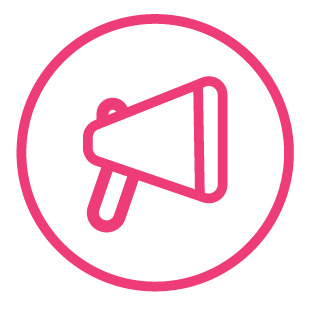 Parle. [1/8]
Follow up 2:
parler
Use Madame to mean Mrs, for a teacher or female adult you don’t know well.
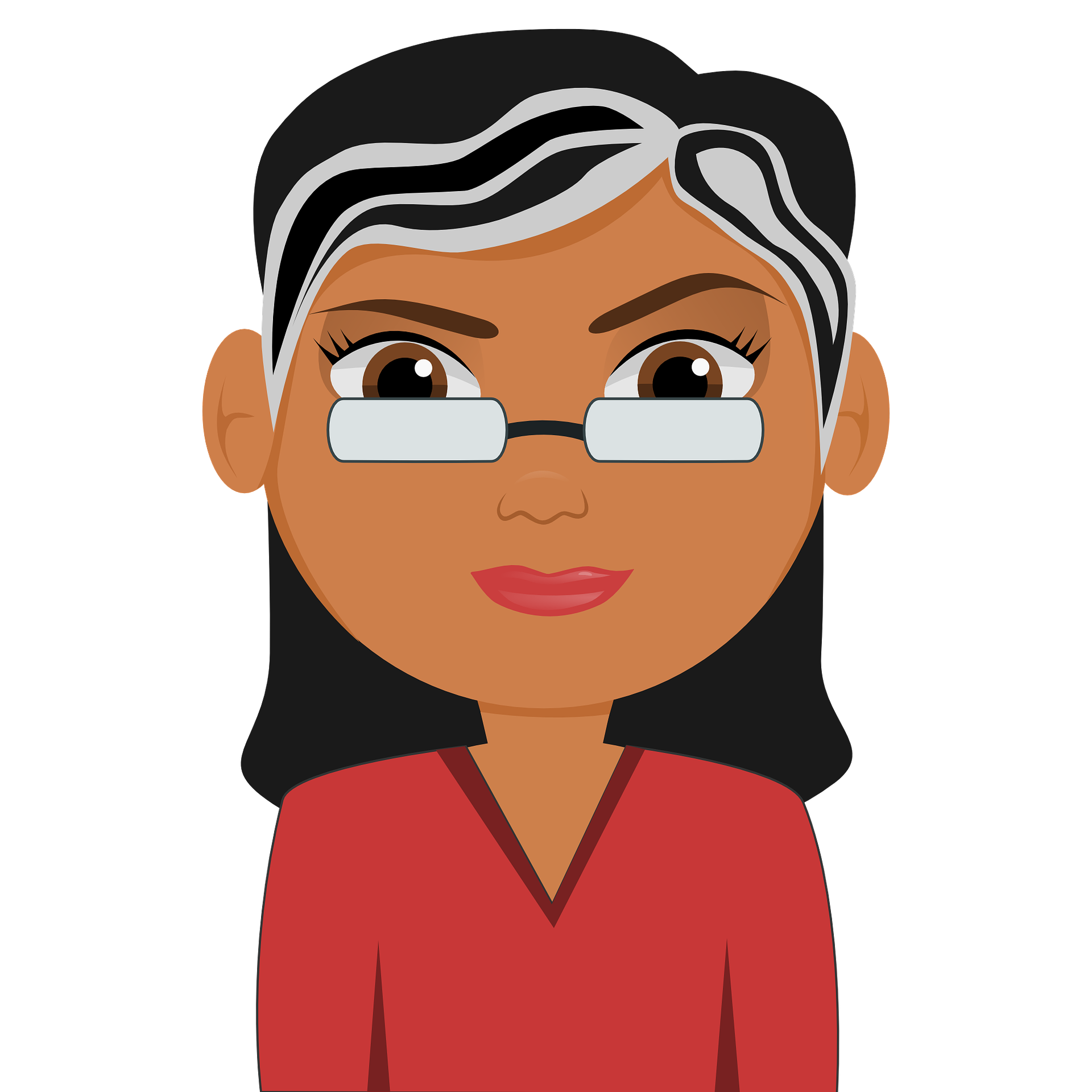 Bonjour !
Madame Vidal
[Speaker Notes: [1/8]

Aim: to practise spoken production of the greetings ‘salut’ and ‘bonjour’ with the appropriate level of formality. 

Procedure:1. Click for bring up either an adult/teacher or a child/friend.  
2. Pupils say an appropriate greeting.3. Click for a call out to introduce the two words Madame and Monsieur, on the first and second slides.4. Click to bring up the person’s matching response.5. Repeat with items 2-8.Note: The names have been chosen with familiar SSC so for additional practice in pronunciation, pupils could also say the names.]
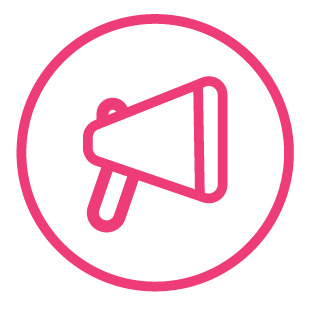 Parle. [2/8]
Follow up 2:
parler
Use Monsieur to mean Mr, for a teacher or male adult you don’t know well.
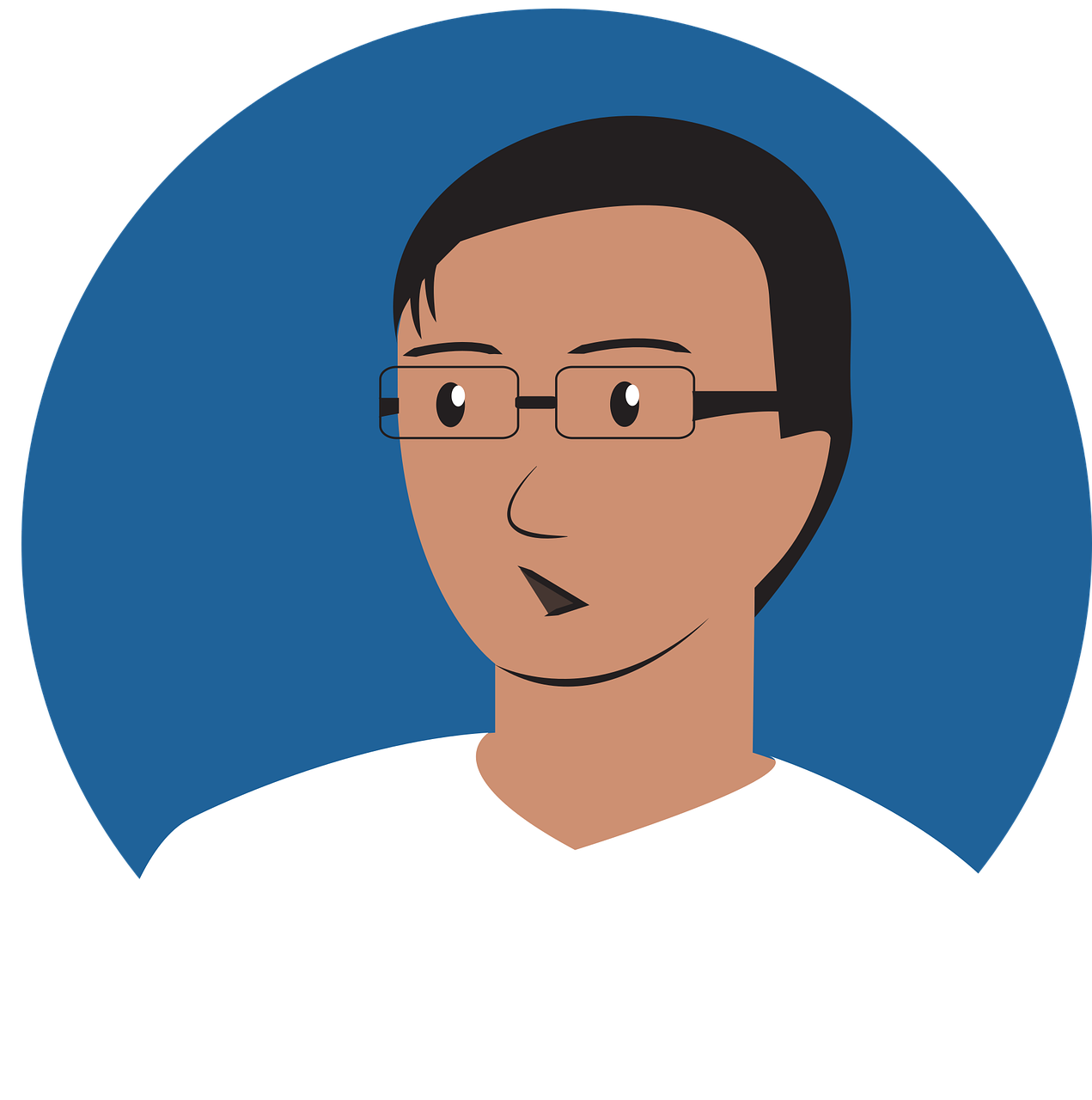 Bonjour !
Pronounce it like this:
Monsieur Lemaire
[Speaker Notes: [2/8]]
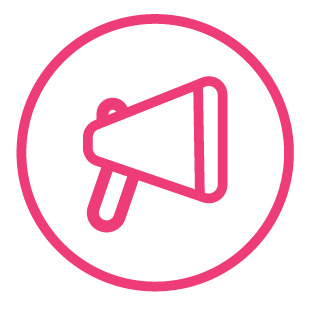 Parle. [3/8]
Follow up 2:
parler
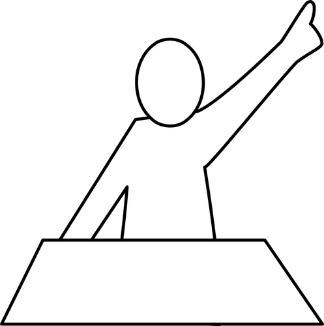 Salut !
Milo
[Speaker Notes: [3/8]]
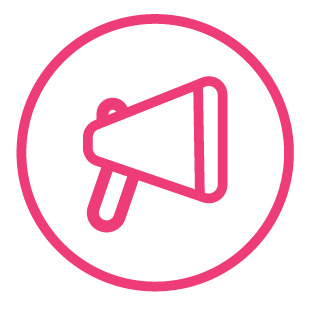 Parle. [4/8]
Follow up 2:
parler
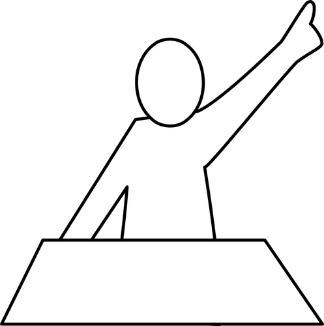 Salut !
Odile
[Speaker Notes: [4/8]]
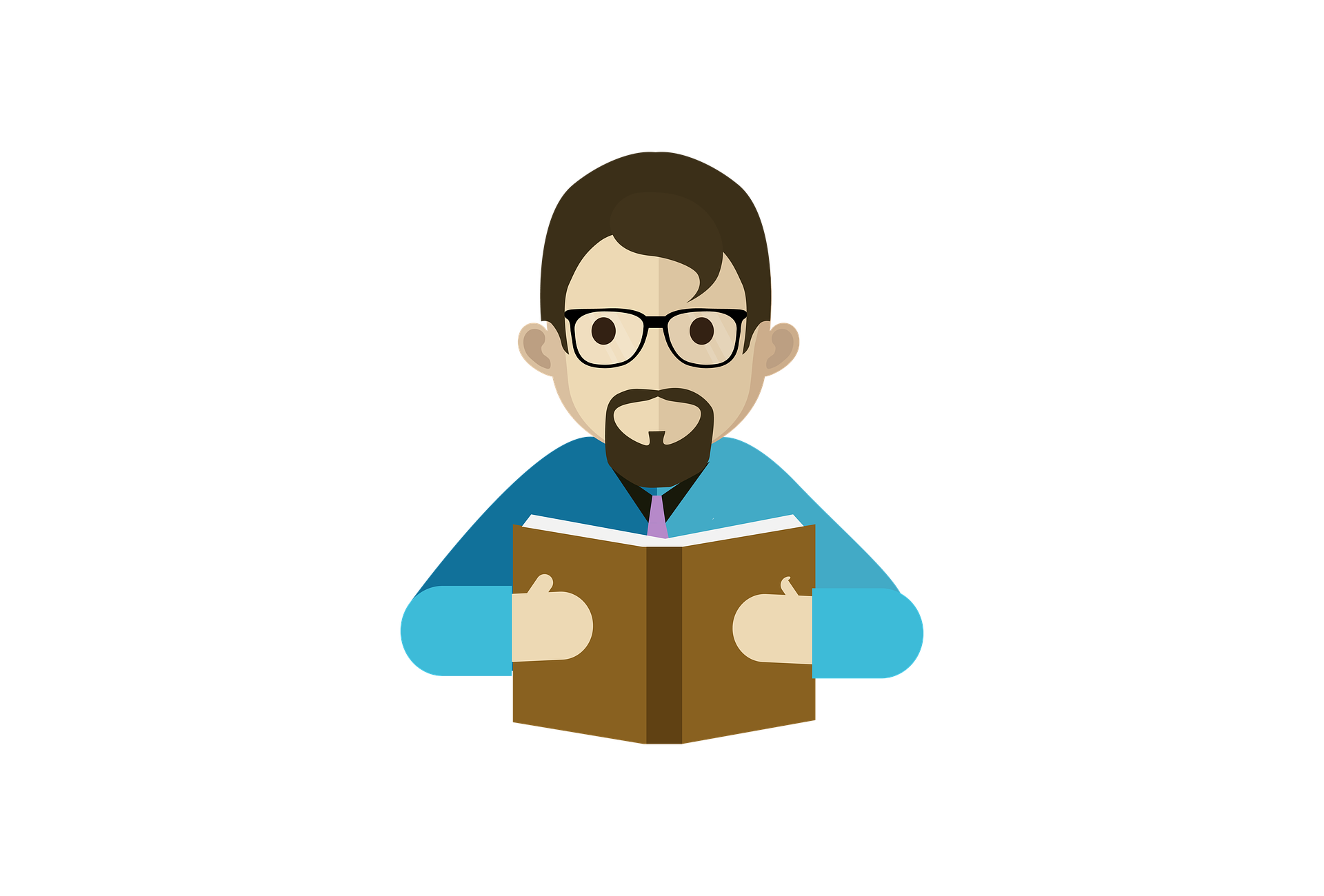 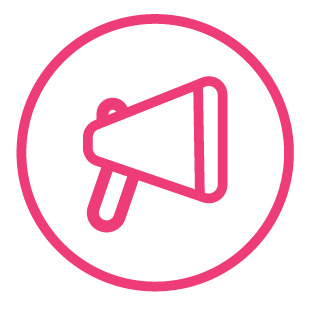 Parle. [5/8]
Follow up 2:
parler
Bonjour !
Monsieur Caput
[Speaker Notes: [5/8]]
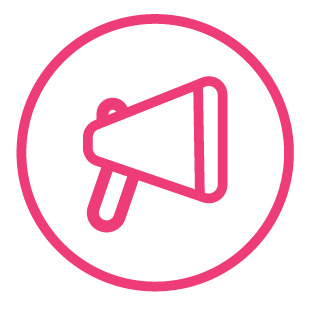 Parle. [6/8]
Follow up 2:
parler
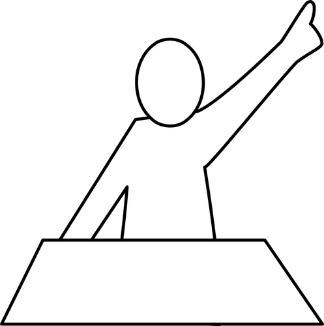 Salut !
Ali
[Speaker Notes: [6/8]]
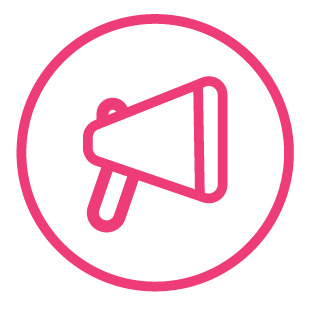 Parle. [7/8]
Follow up 2:
parler
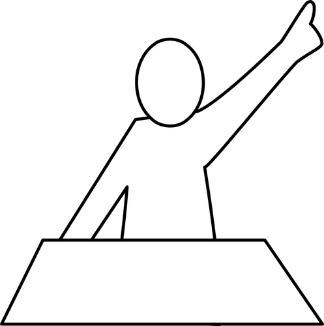 Salut !
Charlotte
[Speaker Notes: [7/8]]
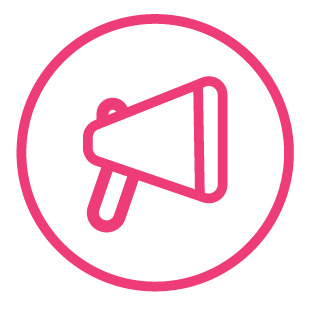 Parle. [8/8]
Follow up 2:
parler
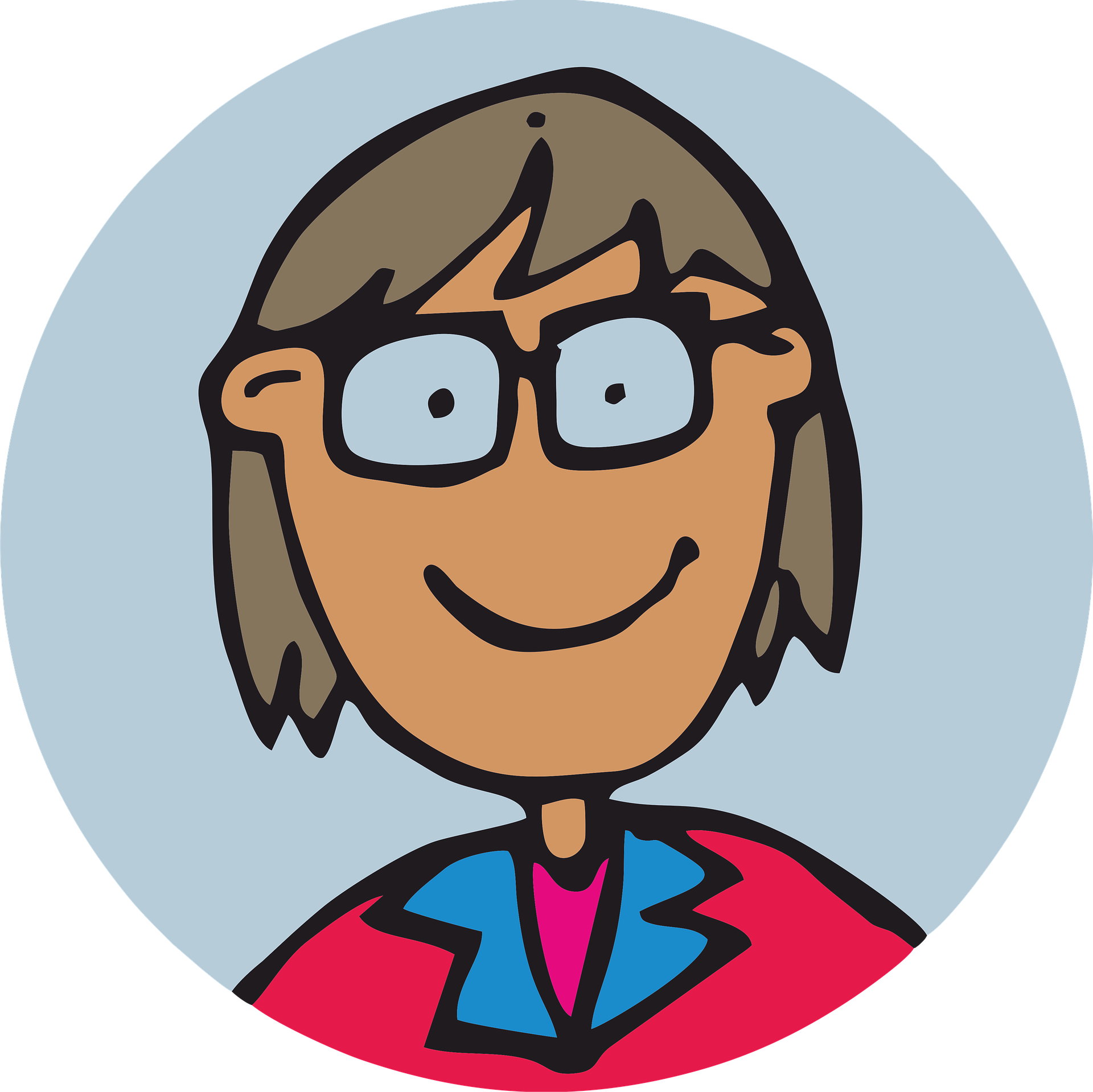 Bonjour !
Madame Dior
[Speaker Notes: [8/8]]
Follow up 3: Using adjectives
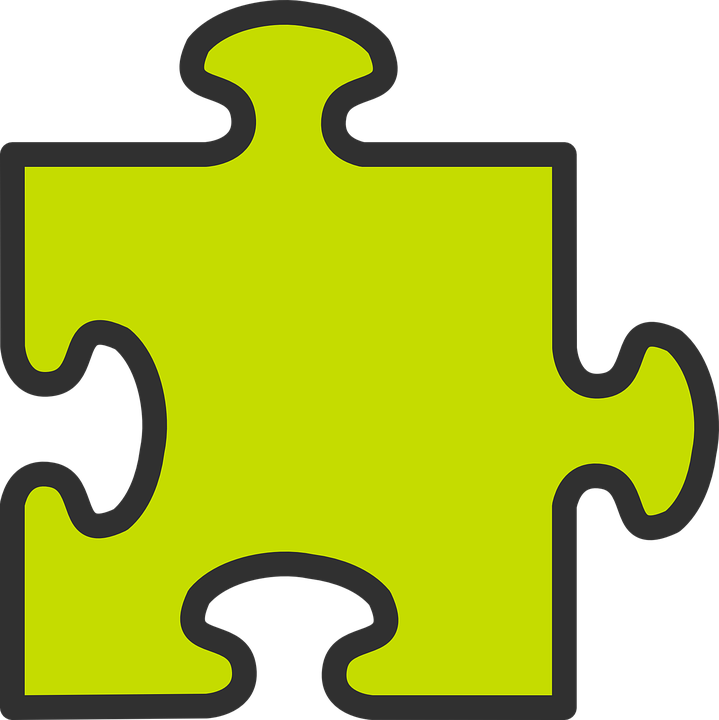 Remember that the spelling and sound of adjectives sometimes changes.
The ‘t’ is not pronounced.
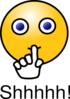 Je suis présent.
I (a boy) am present.
An ‘e’ at the end, means you do pronounce the ‘t’.
Masculine
Il est absent.
He is absent.
I (a girl) am present.
Je suis présente.
Feminine
She is absent.
Elle est absente.
[Speaker Notes: Timing: 10 minutes (two slides)

Procedure:
Recap the grammar explanation about adjective agreement. 
Elicit English translation for the French examples provided. 
Draw pupils’ attention to the SFC ‘t’ and to the change you hear when an ‘e’ is added.]
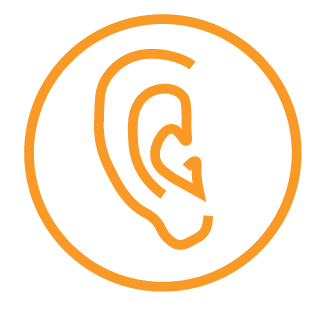 Écoute.
Follow up 3:
écouter
present
I
1
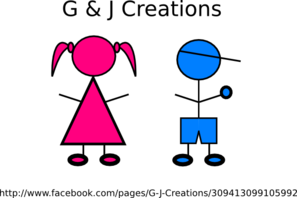 absente
she/he
2
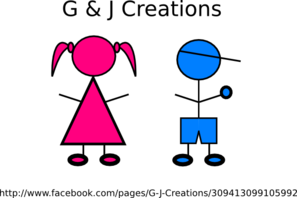 absent
she/he
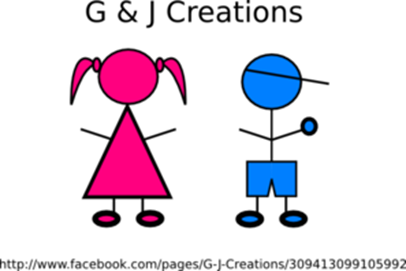 3
present
I
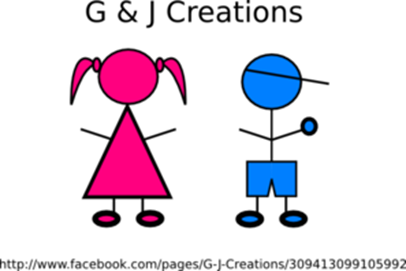 4
present
she/he
5
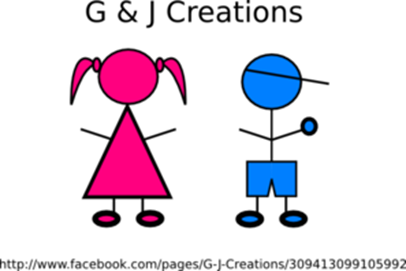 present
she/he
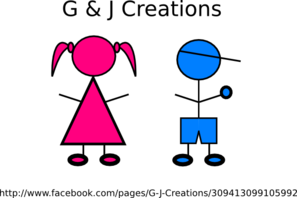 6
absent
she/he
7
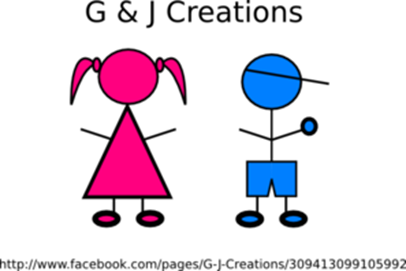 present
I
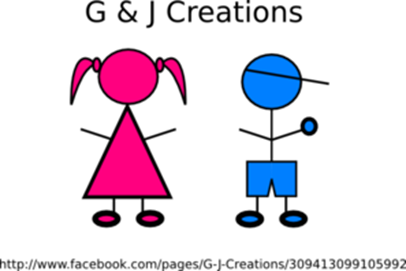 8
[Speaker Notes: Aim: to practise aural comprehension of ‘est’ and ‘suis’ and differentiation between ‘présent/absent’ and ‘présente/absente’.

Procedure:
Tell pupils that they will just hear ‘am’ or ‘is’ in French. They will not hear ‘je’ or ‘il’ or ‘elle’ – instead there will be a beep.
Click to listen first time for ‘suis’ or ‘est’. 
Pupils write ‘I’ or ‘she/he’.
Listen again and focus on the adjective form.  Is it a boy or a girl? Write B/G.
They also write P or A for present or absent.  (If necessary they could listen again for this additional detail).
Transcript:1. [Je] suis présente.2. [il] est absent.3. [elle] est absente.4. [Je] suis présent.5. [il] est présent.6. [elle] est présente.7. [il] est absent.8. [Je] suis absent.  Non, Madame ! [Je] suis présent !]
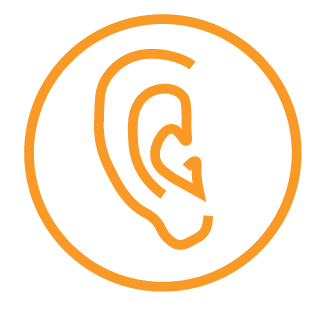 Écoute.
Follow up 4:
C Take turns to say the following French words out loud. Your partner will give you a point each time you remember the English translation as well.

Partner A
absente
je suis
présent
ici
Salut !
il est
là
A Listen. Write the word that is mentioned.
écouter
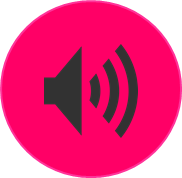 E
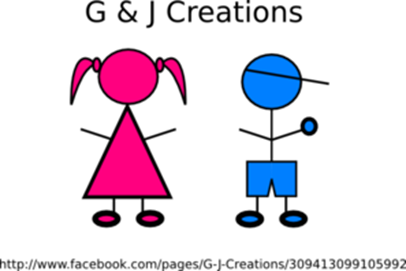 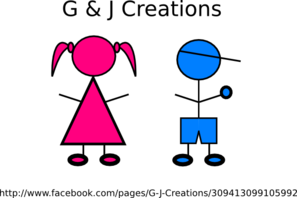 Partner B
présente
elle est
Salut !
absent
là
ici
je suis
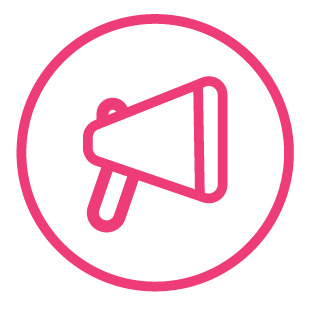 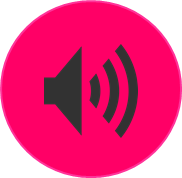 1
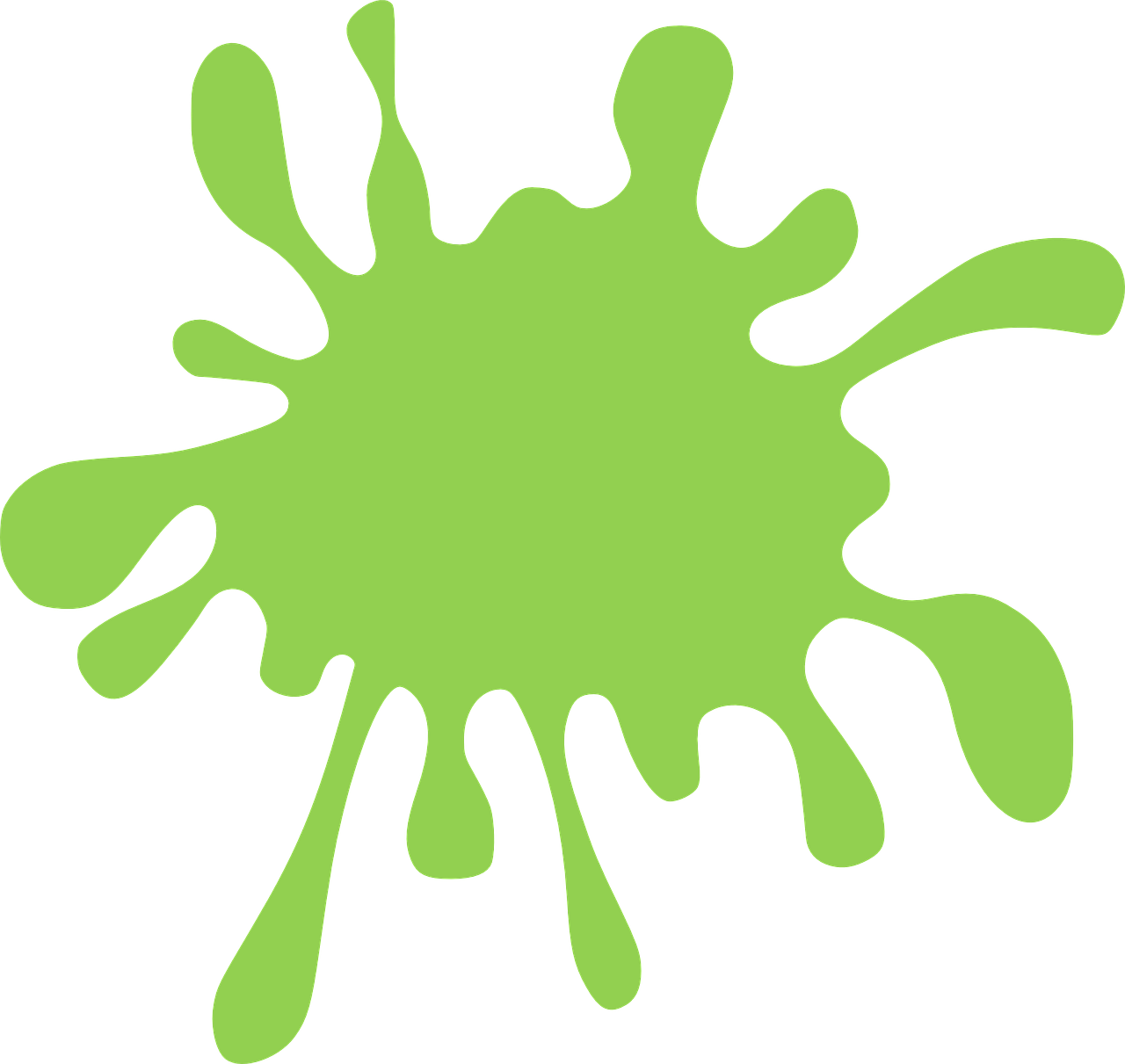 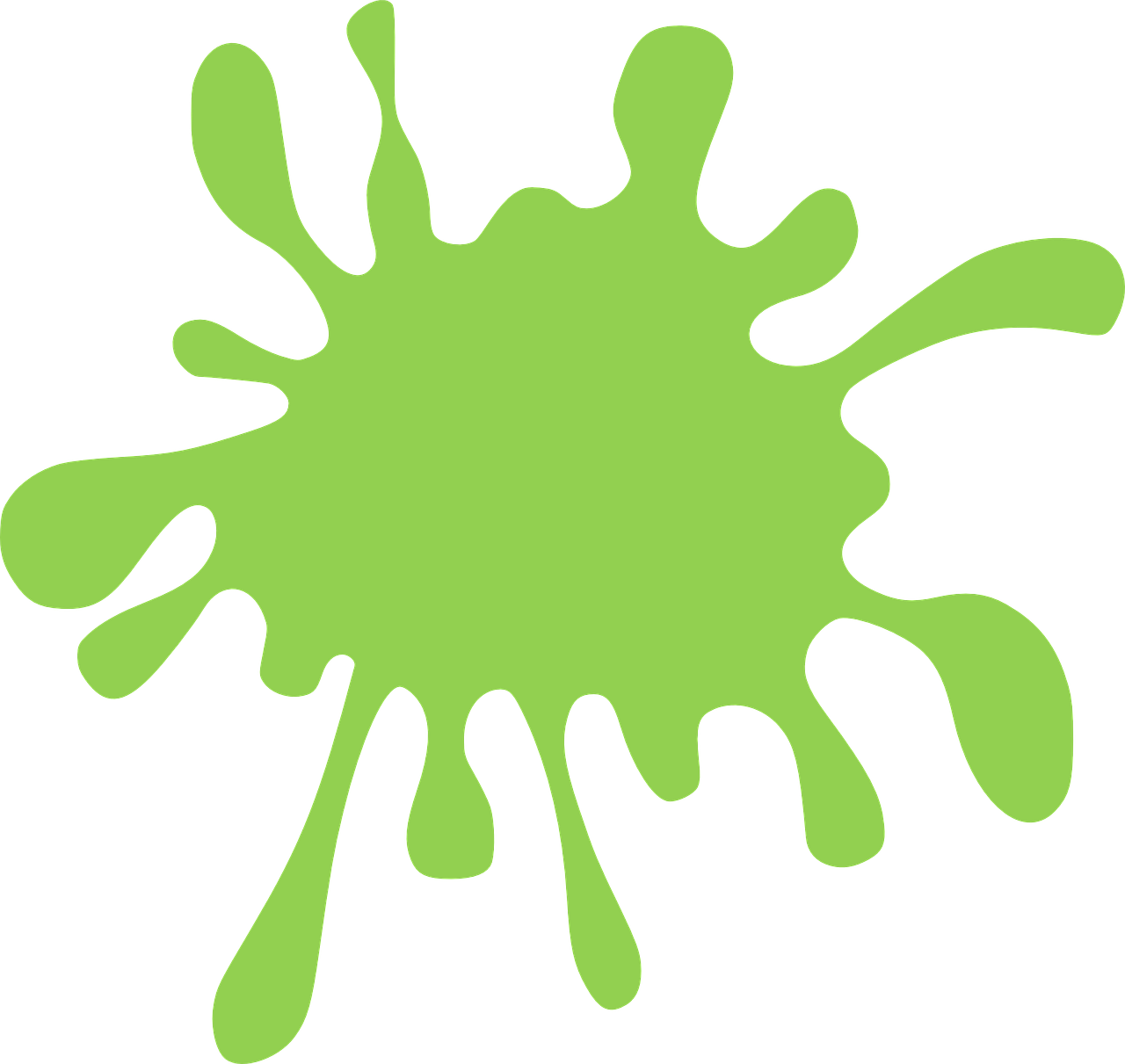 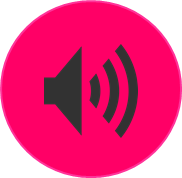 2
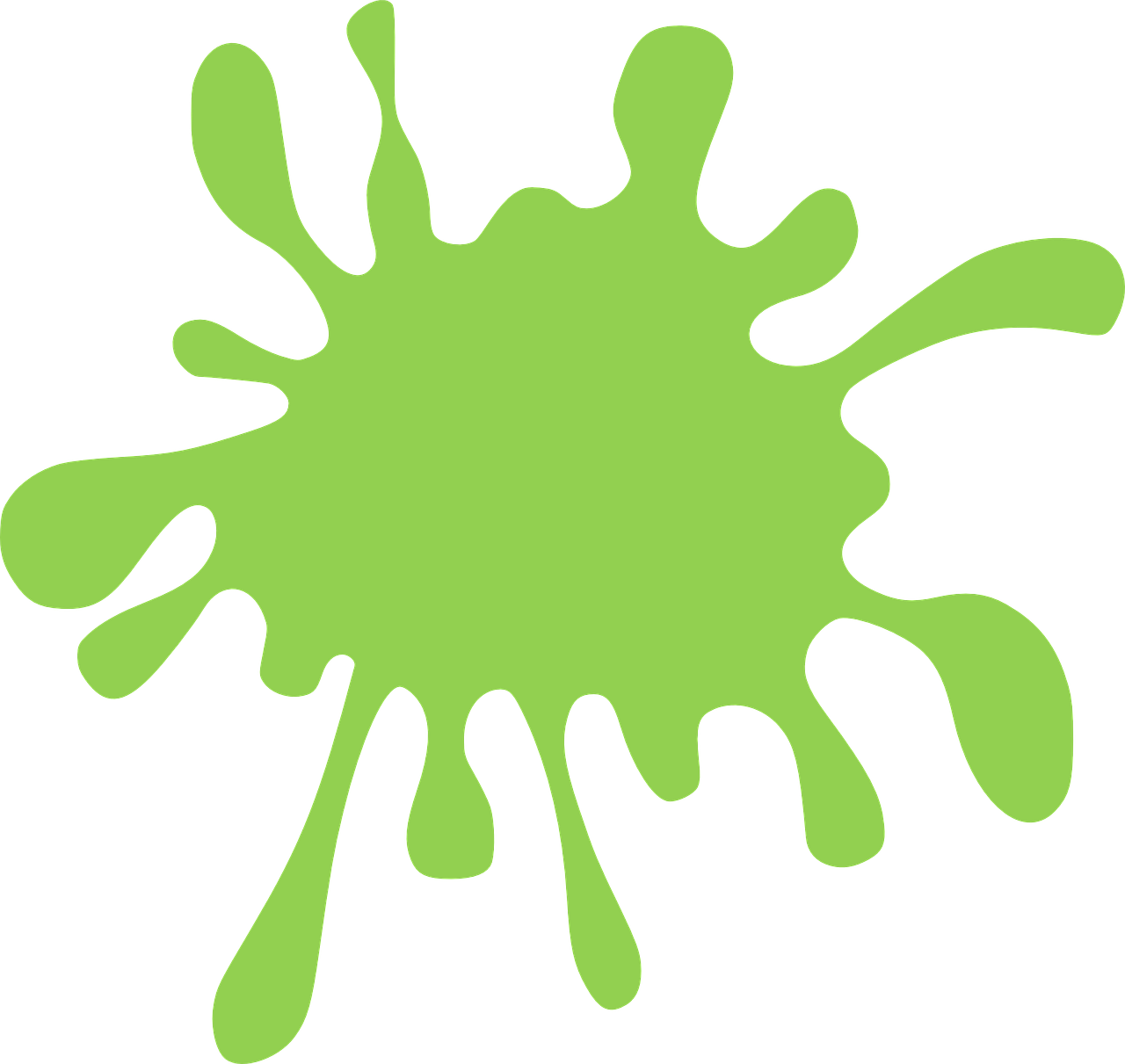 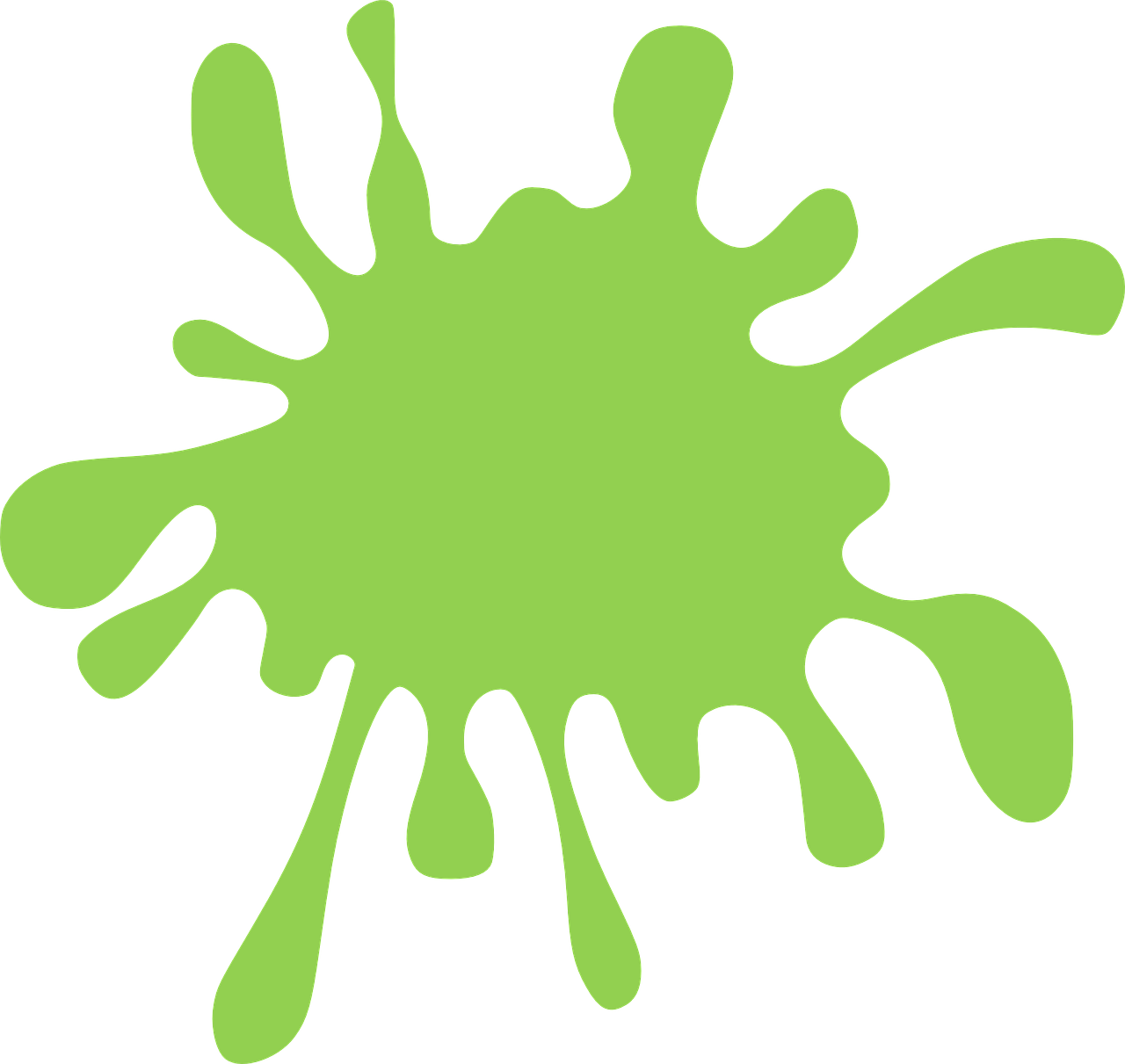 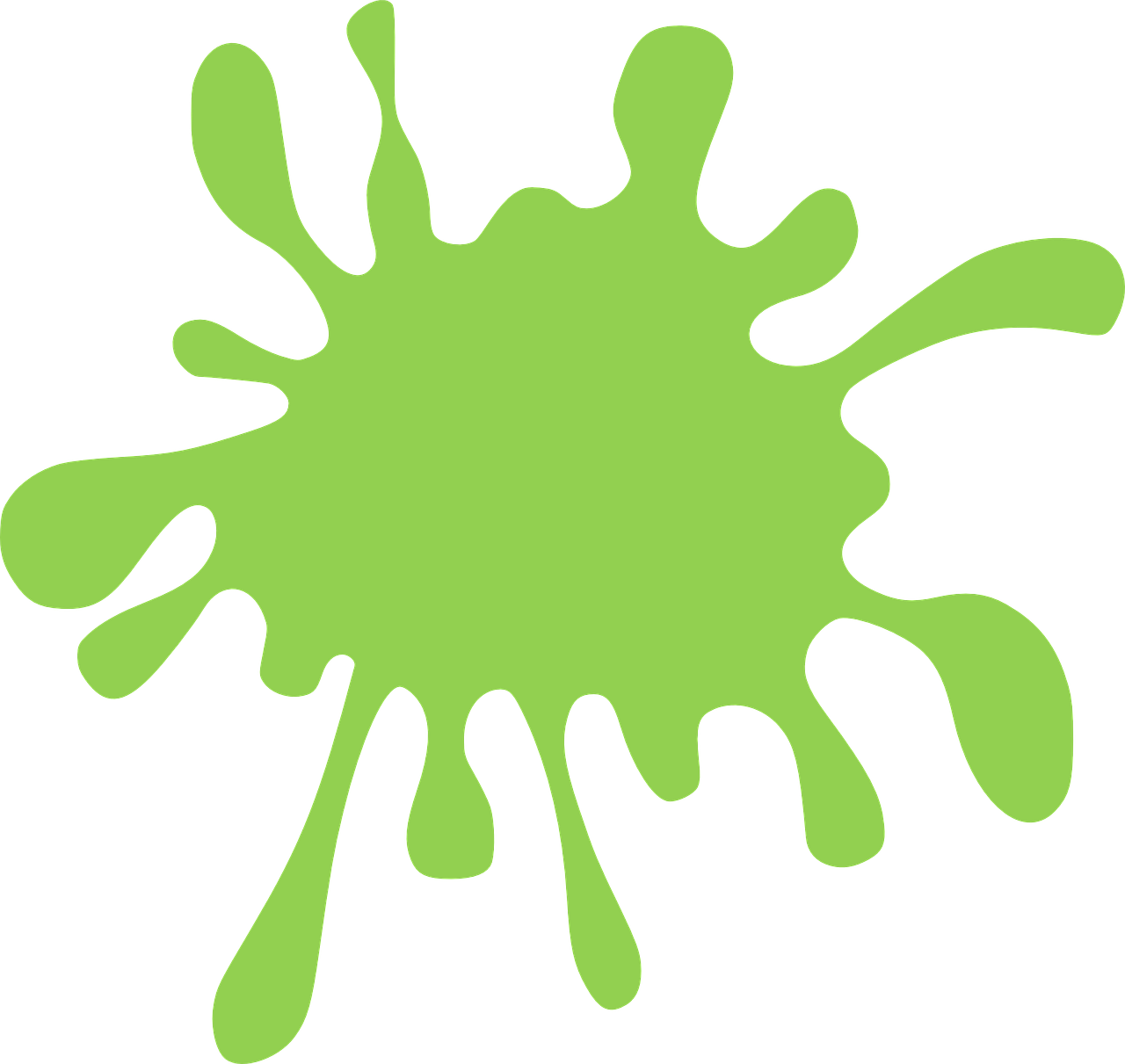 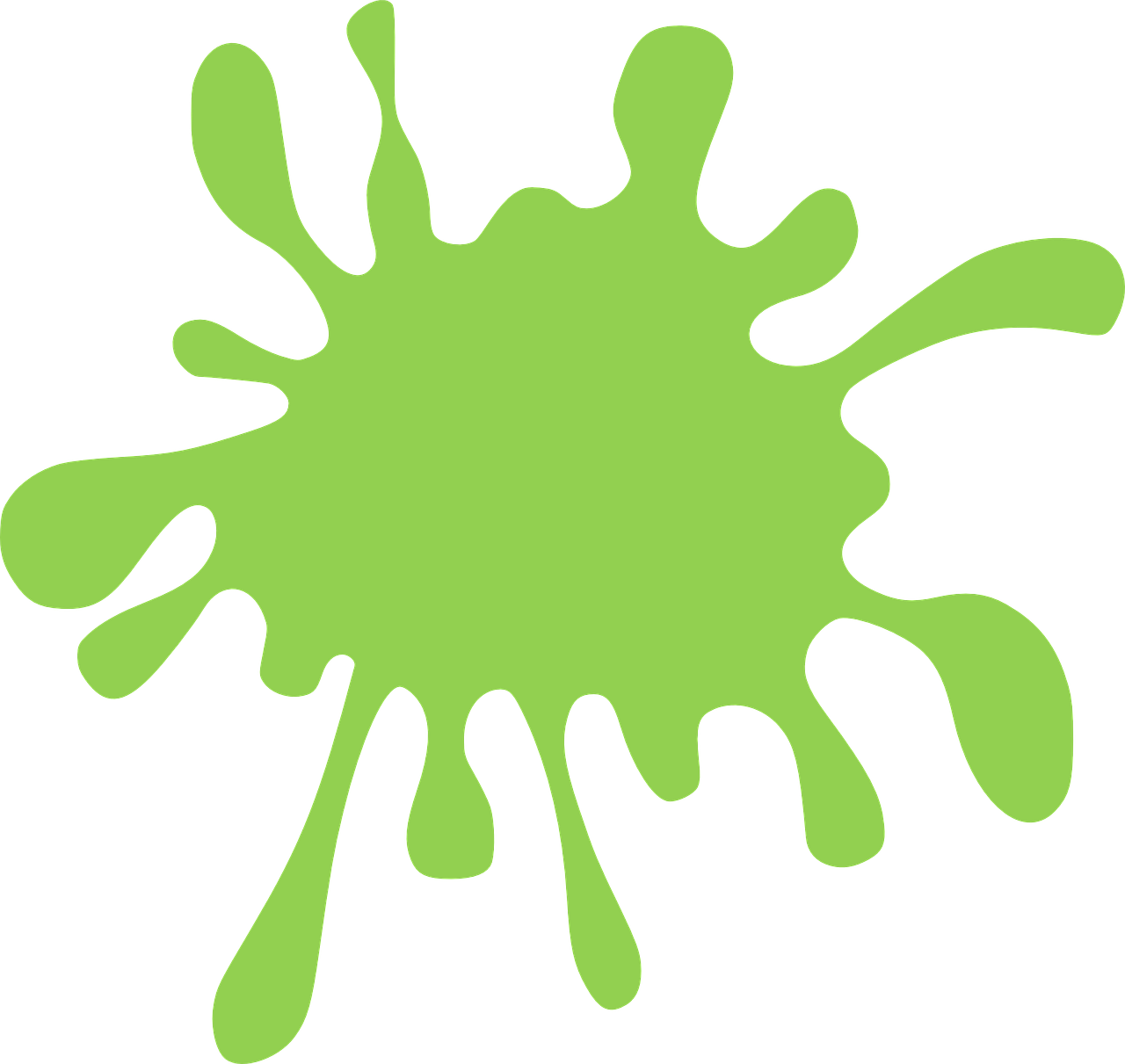 parler
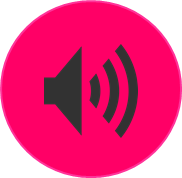 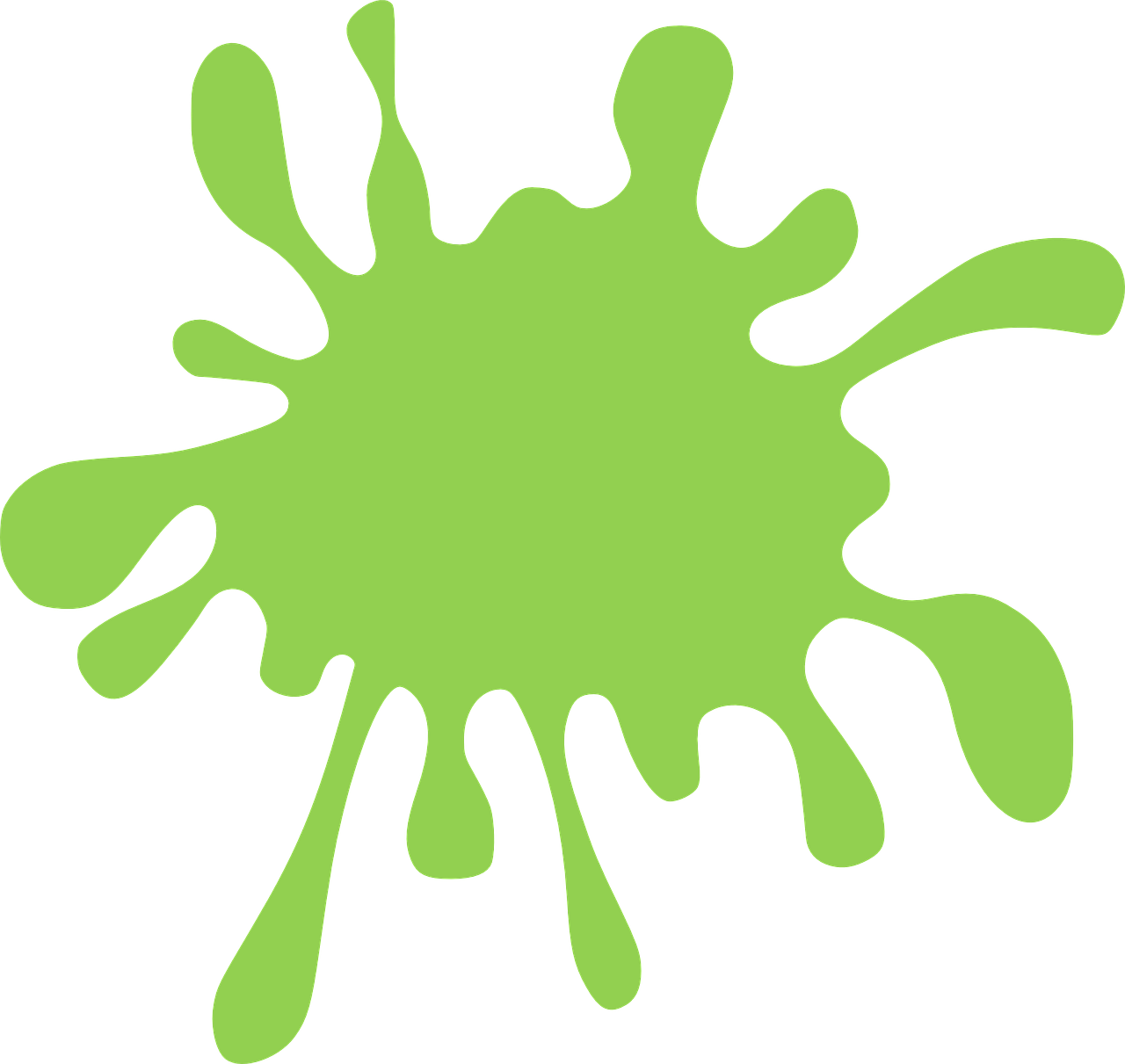 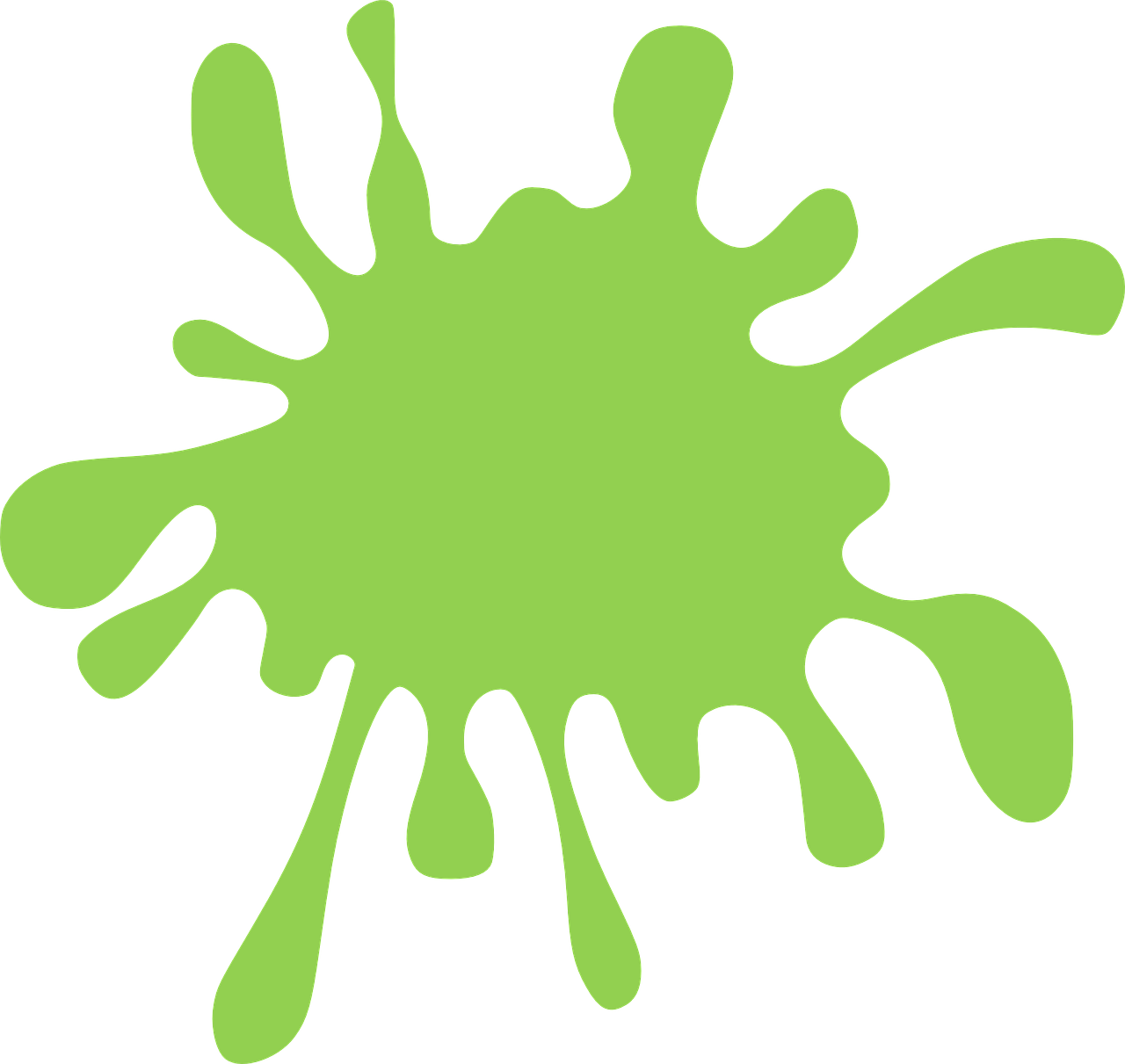 3
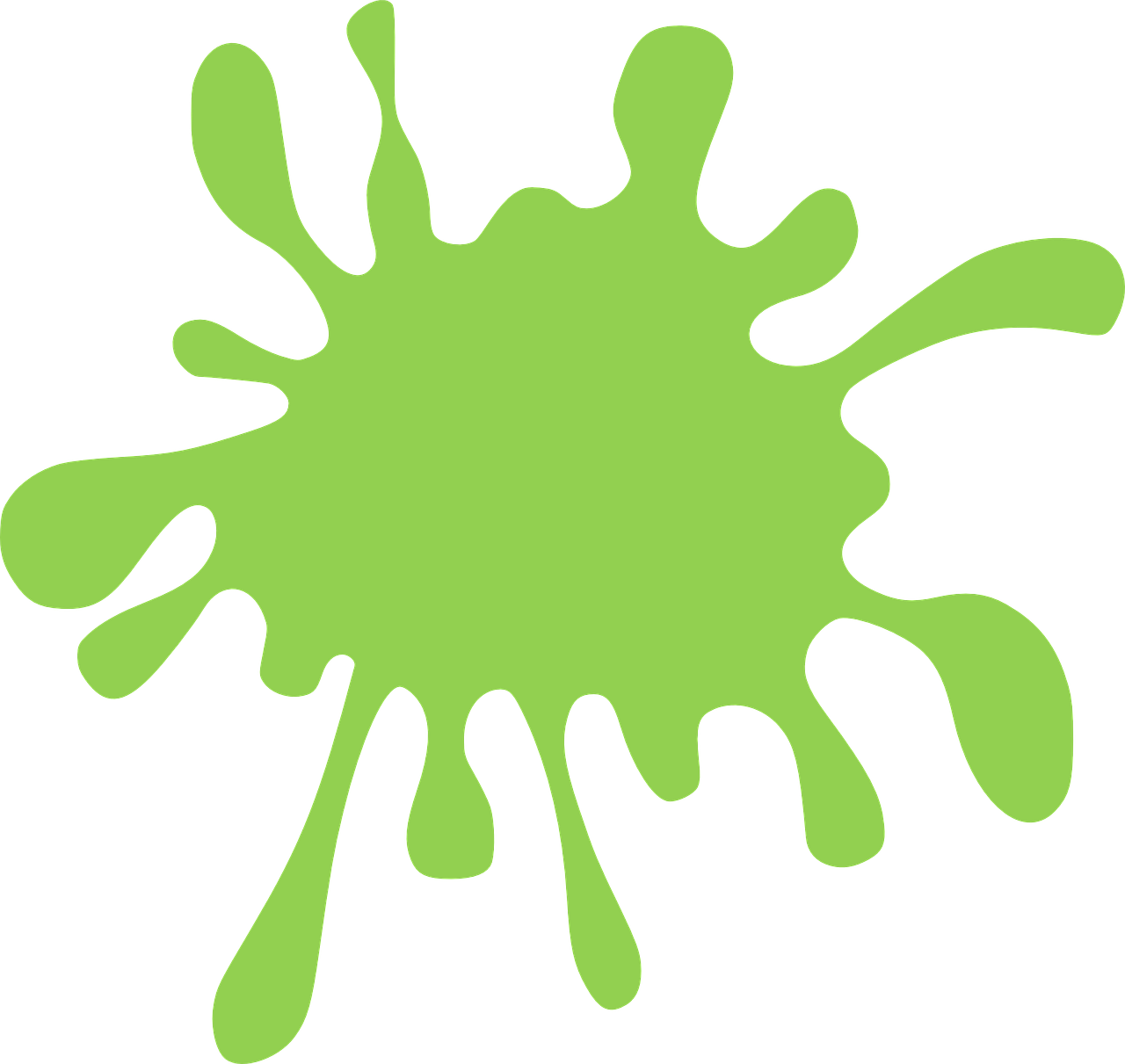 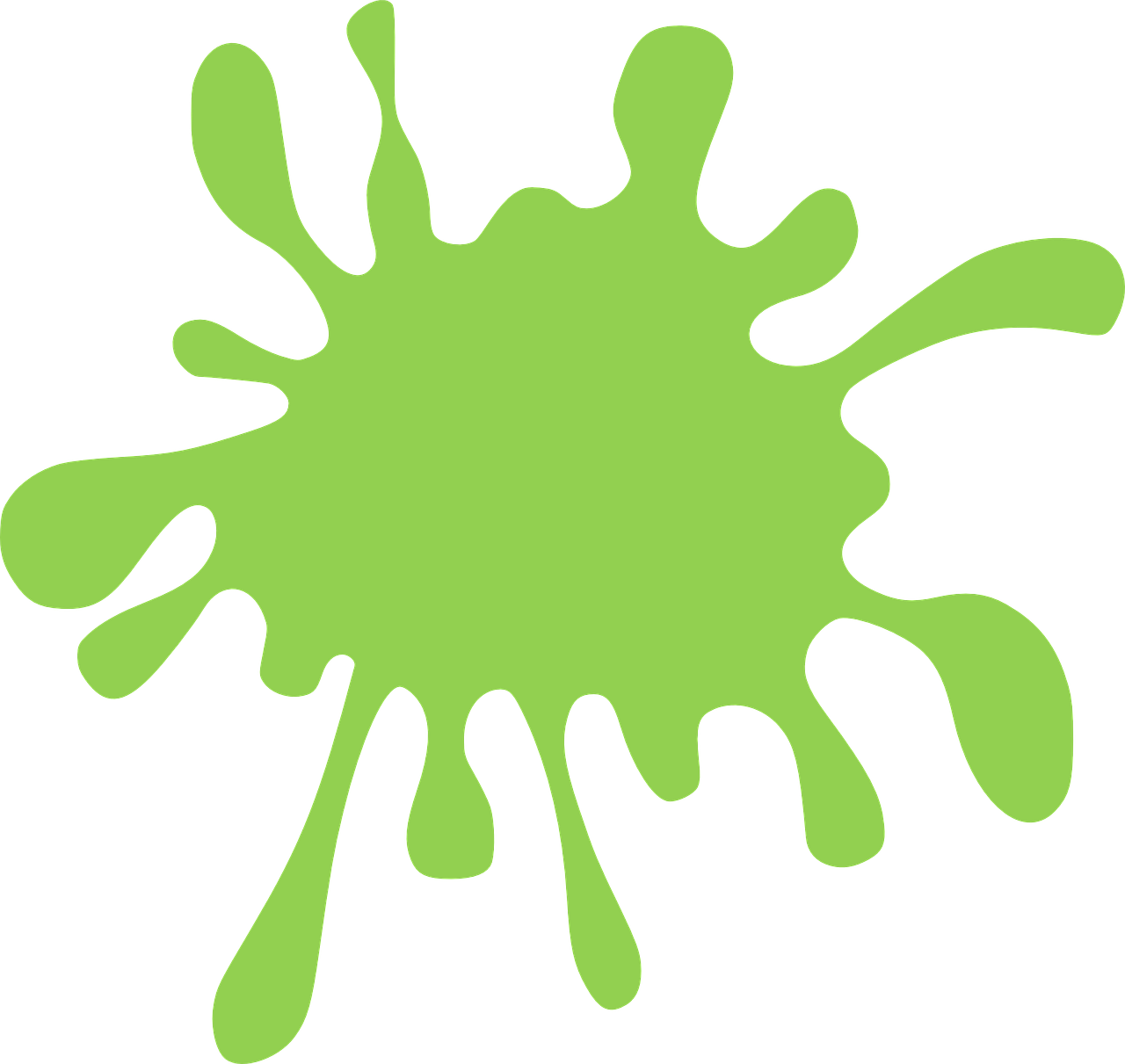 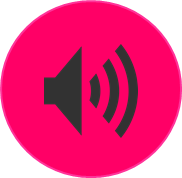 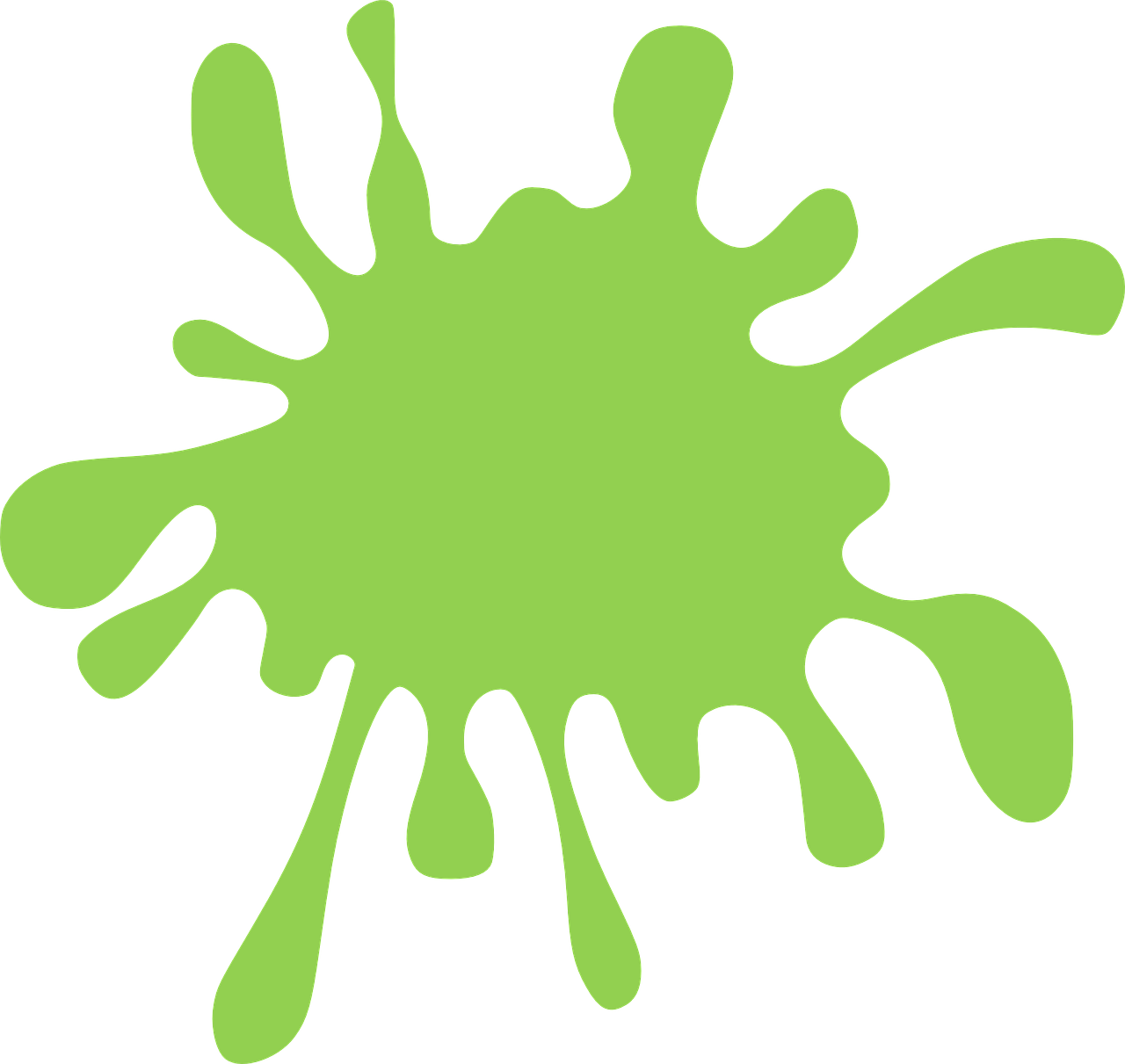 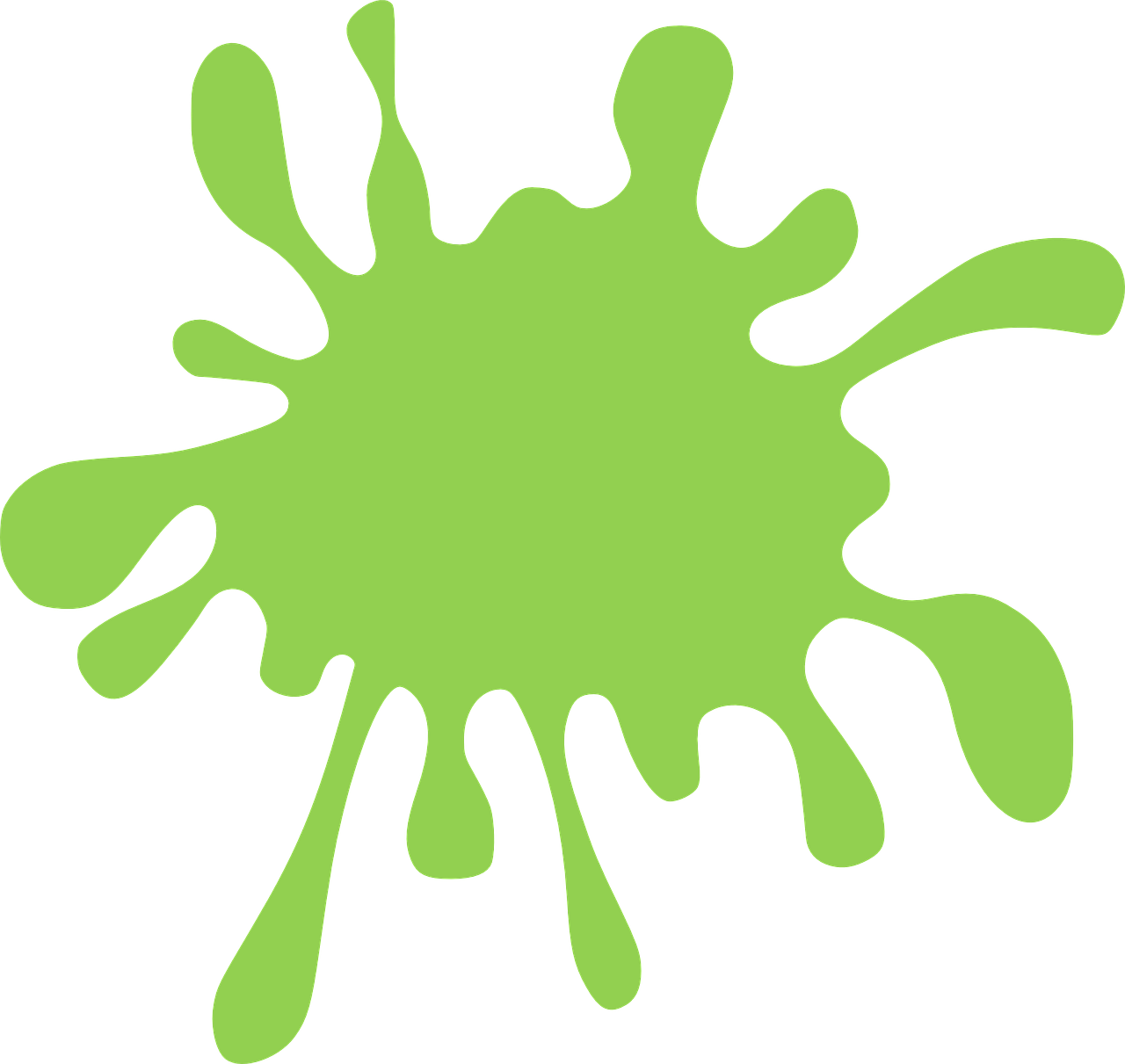 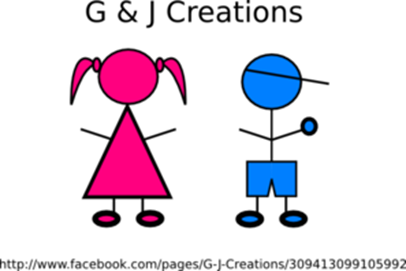 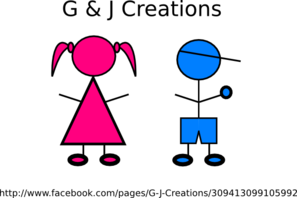 4
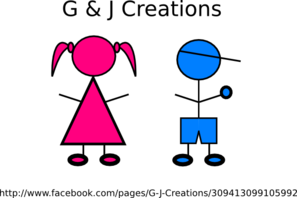 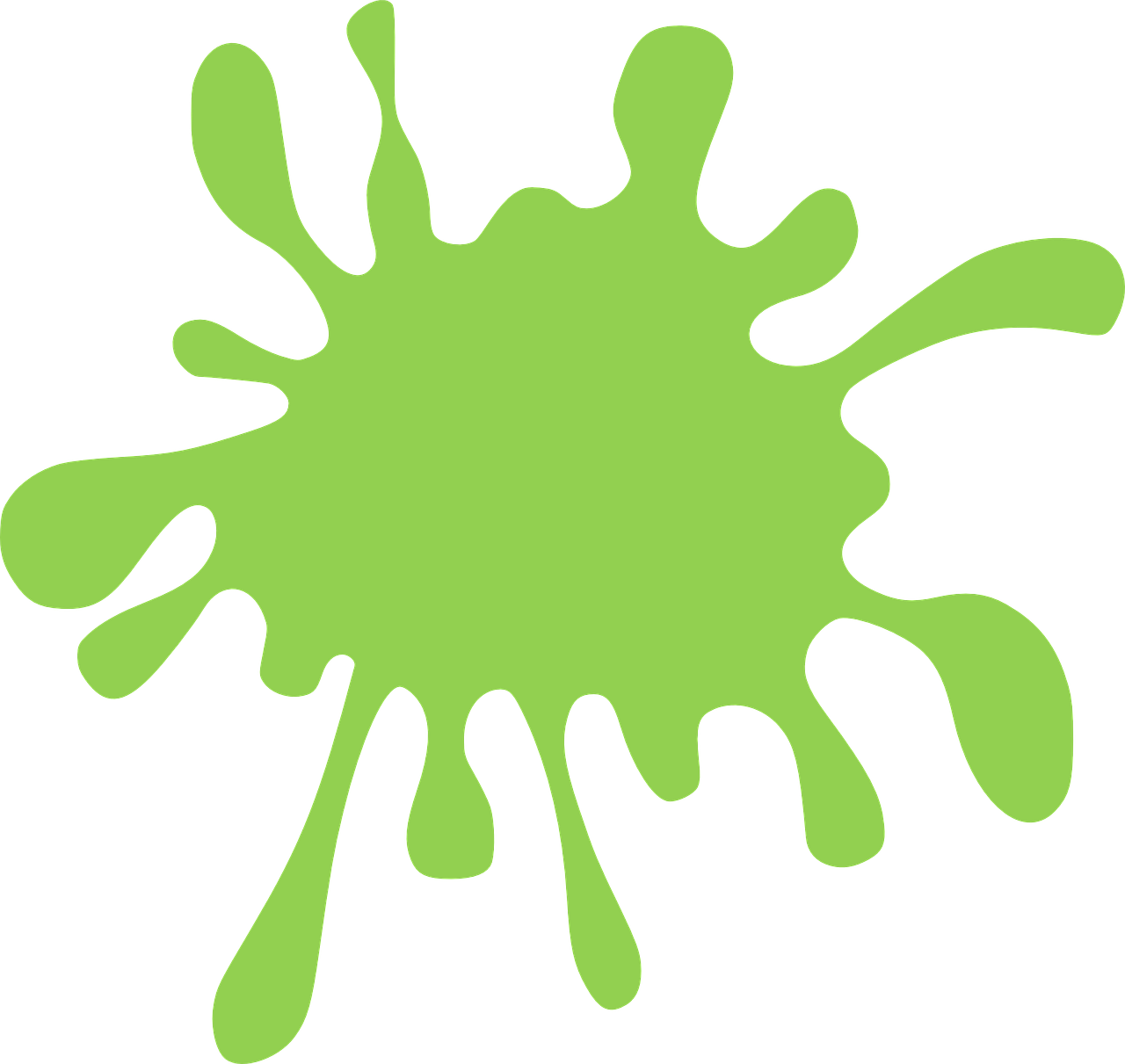 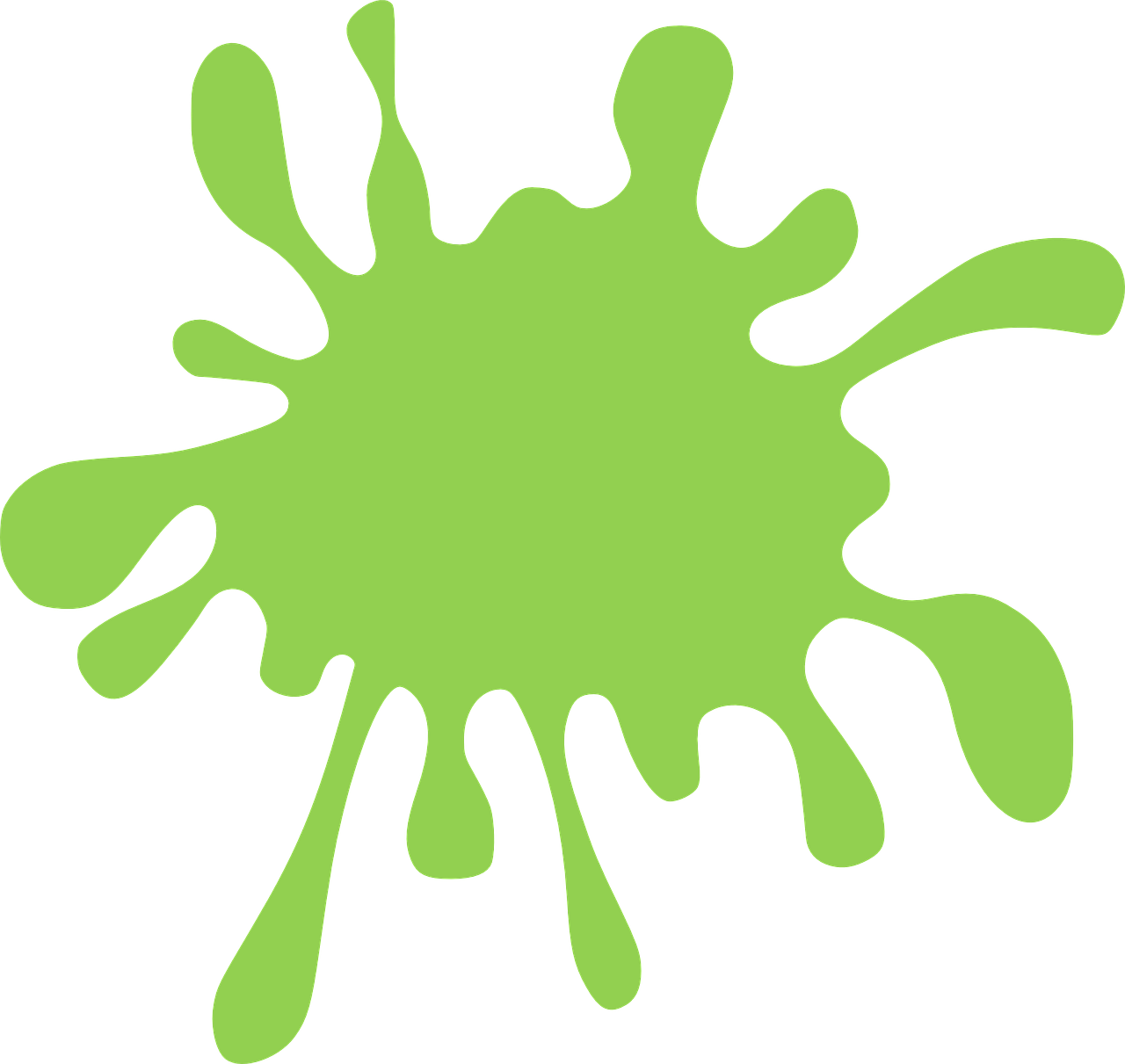 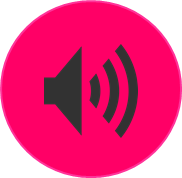 5
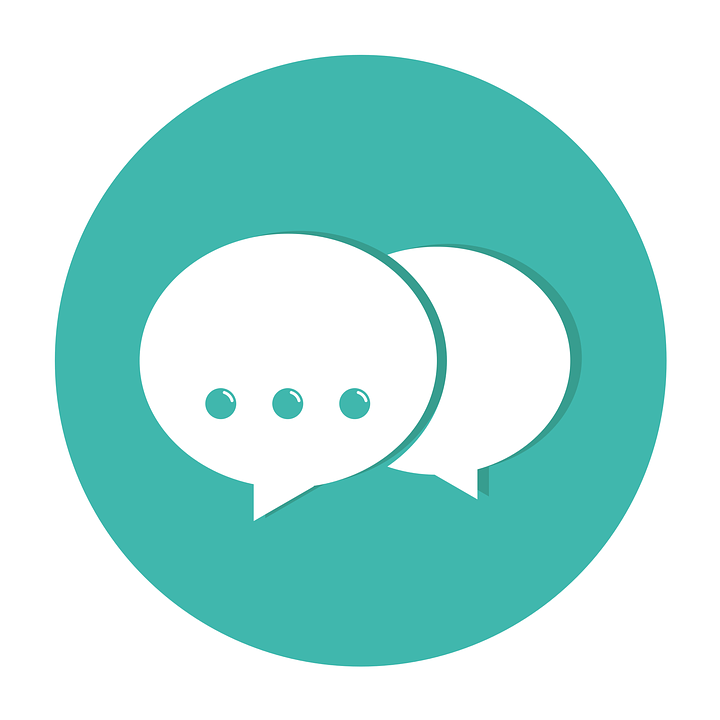 D Ping Pong translation in pairs 
Round 1: Challenge each other by testing whether you can translate the new French words into English.
Round 2: Now challenge your partner by asking for the French words.
B Write the number of the matching answer.
4
3
présent ____       4. ici ____
elle est  ____       5. là ____
présente ____     6. je suis ____
5
1
2
E
[Speaker Notes: Timing: 5 minutes
Aim: to practise aural comprehension of this week’s new vocabulary; written comprehension 

Procedure:
Click to listen. Students circle the correct number (if they have the sheet printed). If not, they can use numbers 1,2.3. Click for answers.
Students refer to their listening table, and write the corresponding verbs into the gaps in Section B.
Click to reveal answers.


Transcript:E. présente1. elle est2. je suis3. ici4. présent5. là]

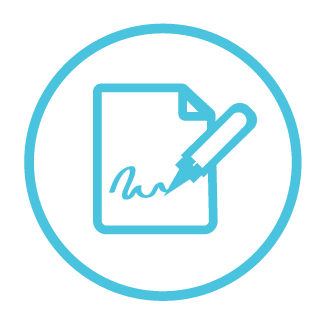 Écris.
Follow up 5:
A Write down in French the missing word in brackets.
écrire
suis
C Be ready to respond to the register in French! Write down your answer to your teacher:
I am here.
Il
He is there.
Bonjour !  Je suis ici.
Elle
She is absent.
Jack est absent.
présent.
She is here.
Je suis
I (a girl) am present.
B Now translate the sentences into English.
[Speaker Notes: Timing: 5-10 minutes
Aim: to practise written production of this week’s two verb forms, and written comprehension of this week’s new vocabulary.

Procedure:
Students write the missing verbs.
Then they translate the sentences into English.
Finally they write down how the they will respond to the register when their own name is called, and about anyone who is not there.]